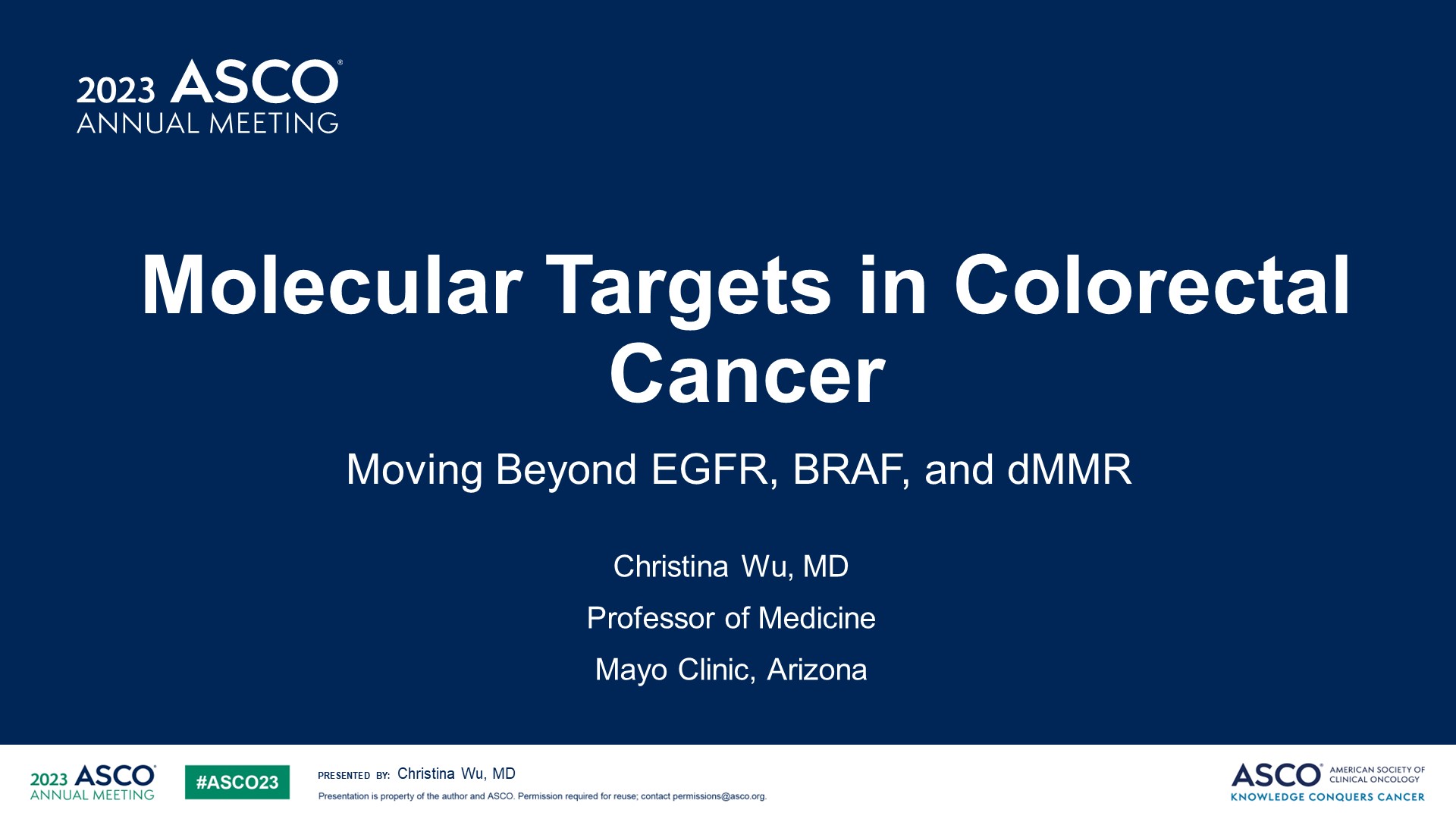 Molecular Targets in Colorectal Cancer
Content of this presentation is the property of the author, licensed by ASCO. Permission required for reuse.
[Speaker Notes: 大家晚上好，今天我跟大家分享的是结直肠癌相关分子靶点及靶向治疗研究进展

分享者是来自梅奥诊所的Christina Wu博士]
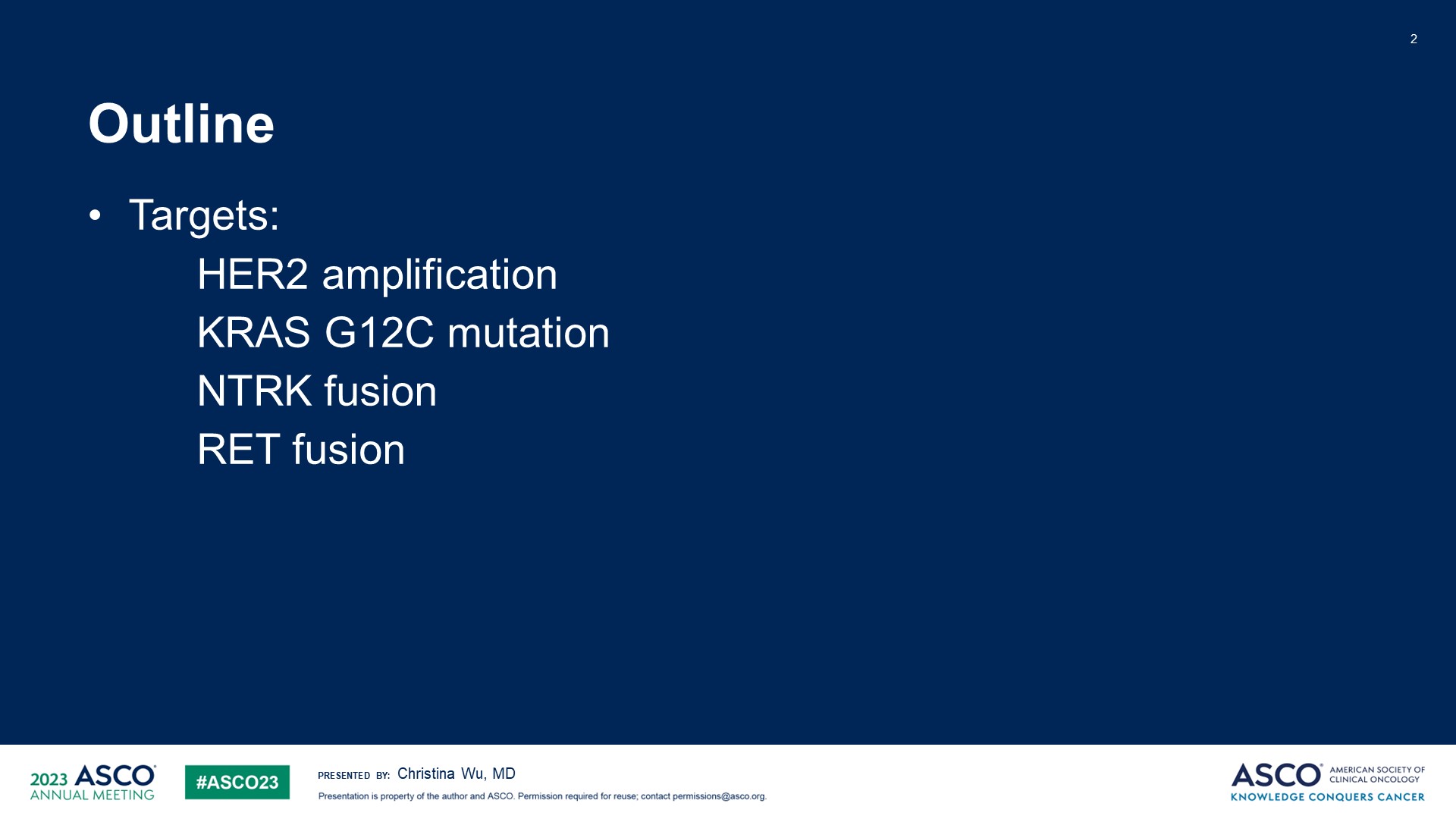 Outline
Content of this presentation is the property of the author, licensed by ASCO. Permission required for reuse.
[Speaker Notes: 这些是我将讨论的靶点，包括HER2扩增或过表达、KRAS G12C突变、NTRK融合以及RET融合。]
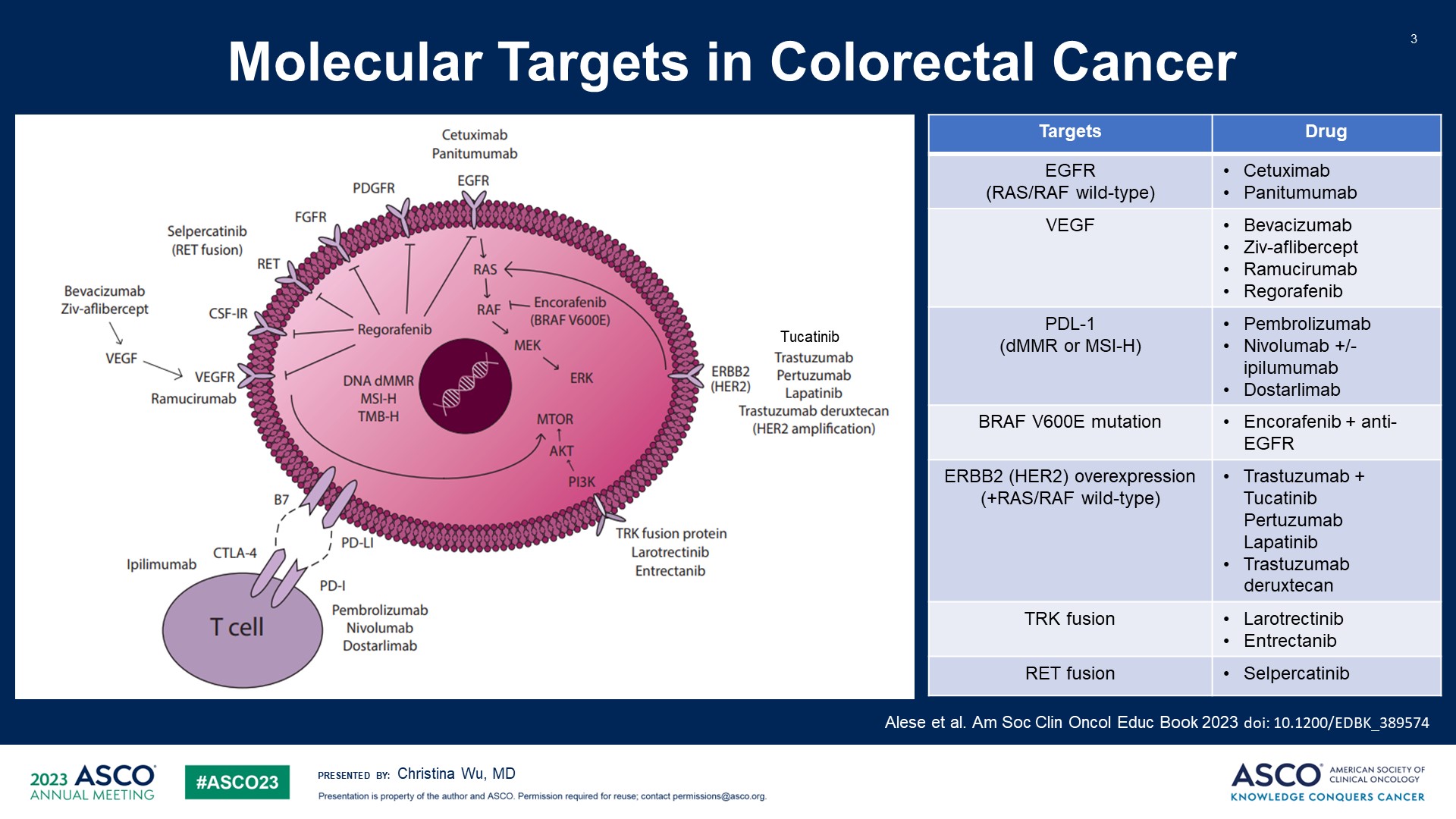 Molecular Targets in Colorectal Cancer
Content of this presentation is the property of the author, licensed by ASCO. Permission required for reuse.
[Speaker Notes: 这是一张图表，列出了我们现在正在研究的结直肠癌相关分子靶点。我们知道EGFR单抗和VEGF单抗，但这不是我们今天关注的生物标记物。
我们使用检查点抑制剂进行靶向免疫治疗，针对 PDL-1 和 CTLA-4  dMMR  MSI -H 和BRAF V600E等靶点。我们的目标是单克隆抗体以及口服酪氨酸激酶抑制剂瑞戈非尼。今天 我想重点关注最后三个靶点，即 HER2 过表达、TRK 融合和 RET 融合。]
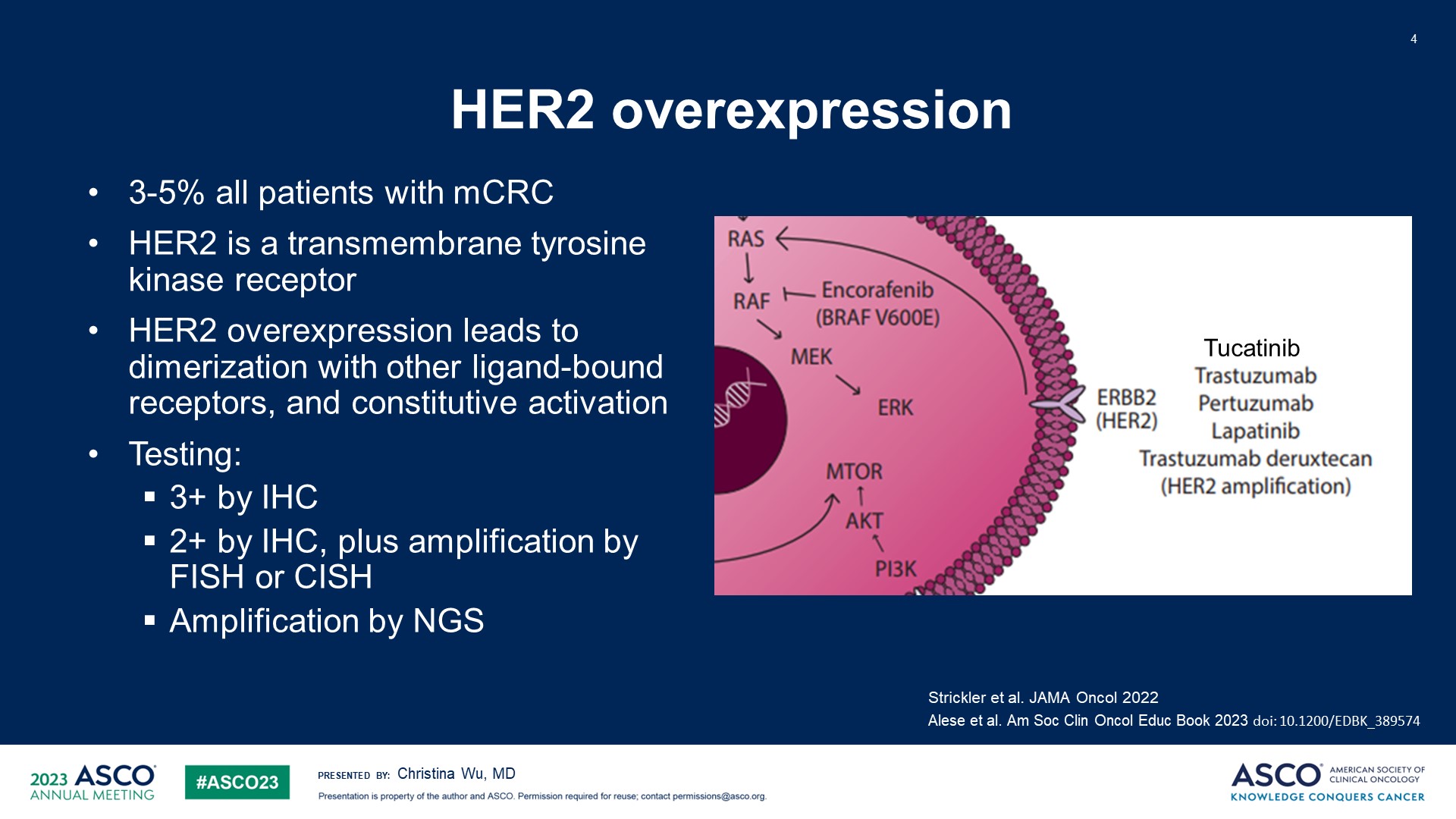 HER2 overexpression
Content of this presentation is the property of the author, licensed by ASCO. Permission required for reuse.
[Speaker Notes: 让我们从第一个生物标志物开始。 3% - 5% 的转移性结直肠癌患者存在 HER2 过表达。 当我们选择 RAS 野生型患者时，这一比例会增加。
HER2 蛋白是具有酪氨酸蛋白激酶活性的跨膜蛋白，当结合其配体时，会发生同源二聚化和细胞内结构域反式磷酸化。最终导致不同下游信号通路的激活，

我们可以通过免疫组织化学(IHC)法检测HER2受体蛋白的表达水平，应用原位杂交(in situ hybridization，ISH)法检测HER2基因扩增水平
IHC3+直接判定为HER2阳，IHC 0或1+直接判定为HER2阴性，比较特殊的是IHC 2+，此时无法确定患者是否为HER2阳性，需进一步应用ISH进行HER2基因扩增状态检测并根据结果综合判定。
也可以通过NGS检测基因扩增。]
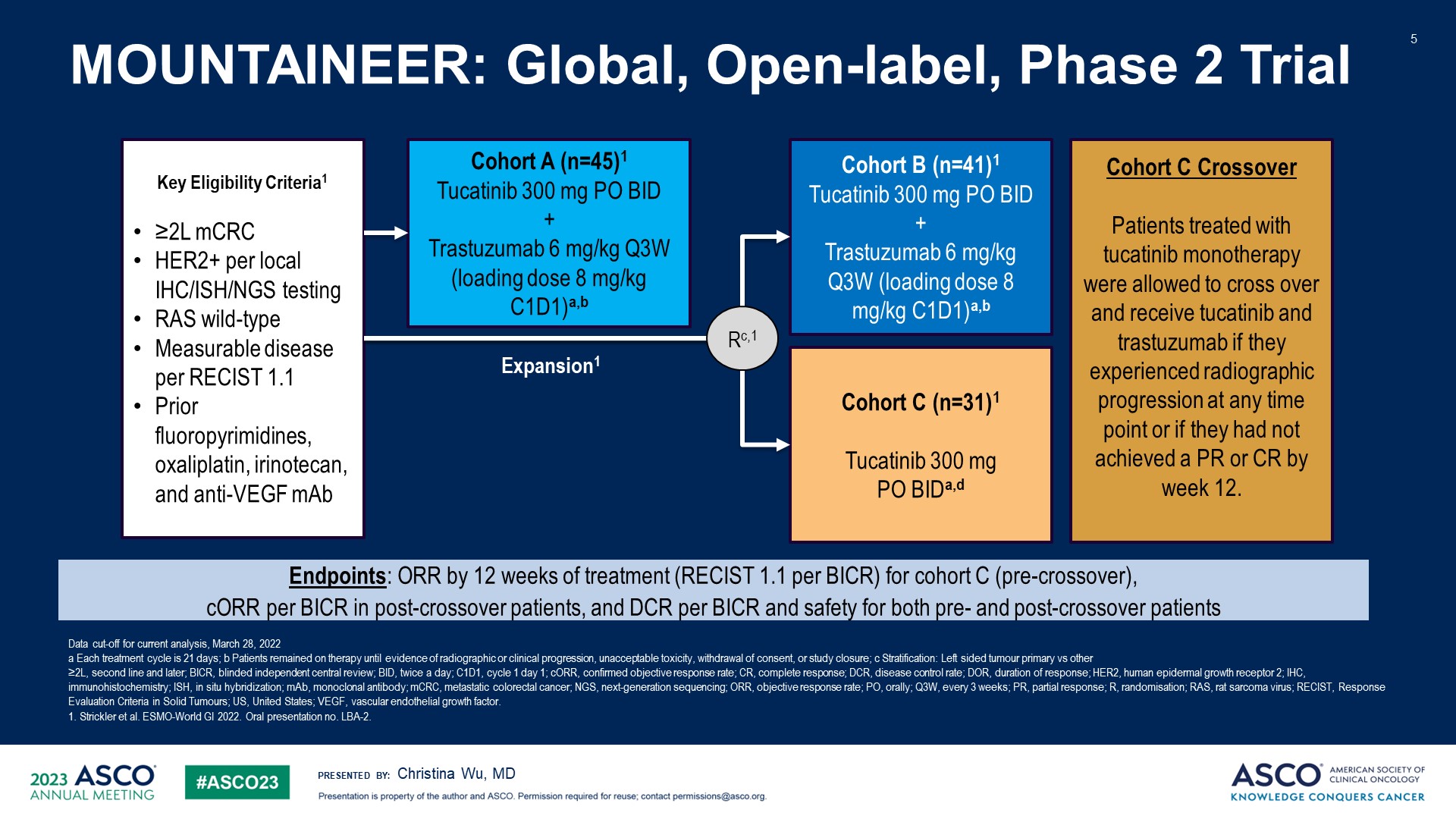 Slide 5
Content of this presentation is the property of the author, licensed by ASCO. Permission required for reuse.
[Speaker Notes: 首先是 MOUNTAINEER 研究，这是一项全球性、开放标签的 II 期临床试验。 患者在入组时处于化疗难治状态。 他们必须HER-2阳性、RAS野生型。
在初期，该研究设计为单队列研究，在中期分析后，该研究队列得以扩展。初期，患者接受图卡替尼（口服，300mg，每天两次）联合曲妥珠单抗（静注，初始负荷剂量8mg/kg，后续剂量6mg/kg，每21天）直至疾病进展；此为队列A。队列扩展后，患者按照4:3被随机分配至图卡替尼联合曲妥珠单抗（队列B）或图卡替尼单药（队列C）治疗，并依据原发肿瘤部位进行分层。
如果患者在 12 周内未达到 CR 或 PR 或出现疾病进展，则可以从单药组过渡到双药组。 12 周时的总体缓解率是主要终点。]
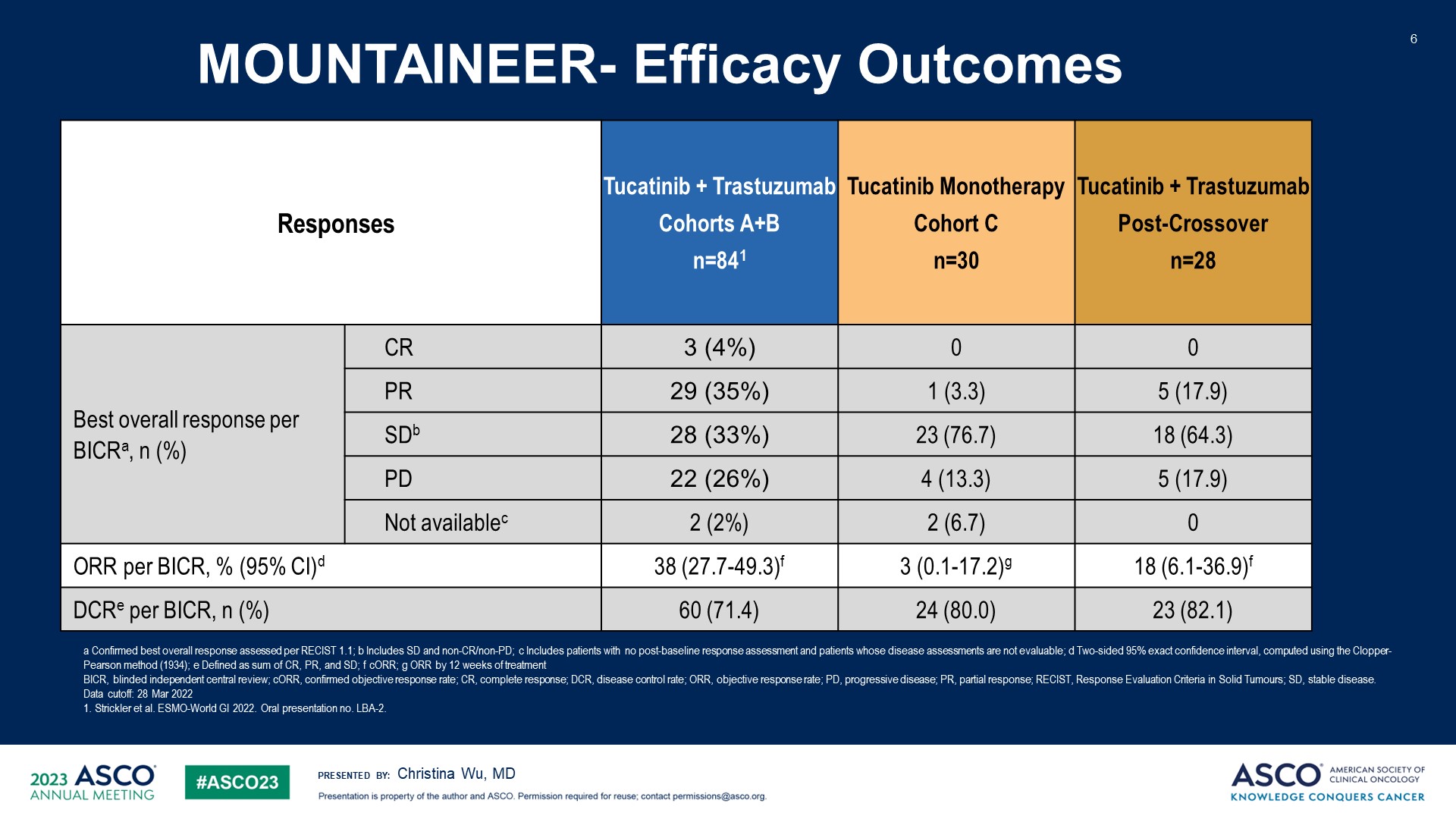 Slide 6
Content of this presentation is the property of the author, licensed by ASCO. Permission required for reuse.
[Speaker Notes: 从有效性方面来看，在双联疗法组中，我们看到ORR为38%，DCR为60%。在单药治疗组中，ORR很低，只有3%，DCR为24%。在交叉治疗组中，患者先接受单药治疗，然后转入双联疗法，12周内的ORR优于单药治疗，但不如最初的双联疗法治疗。]
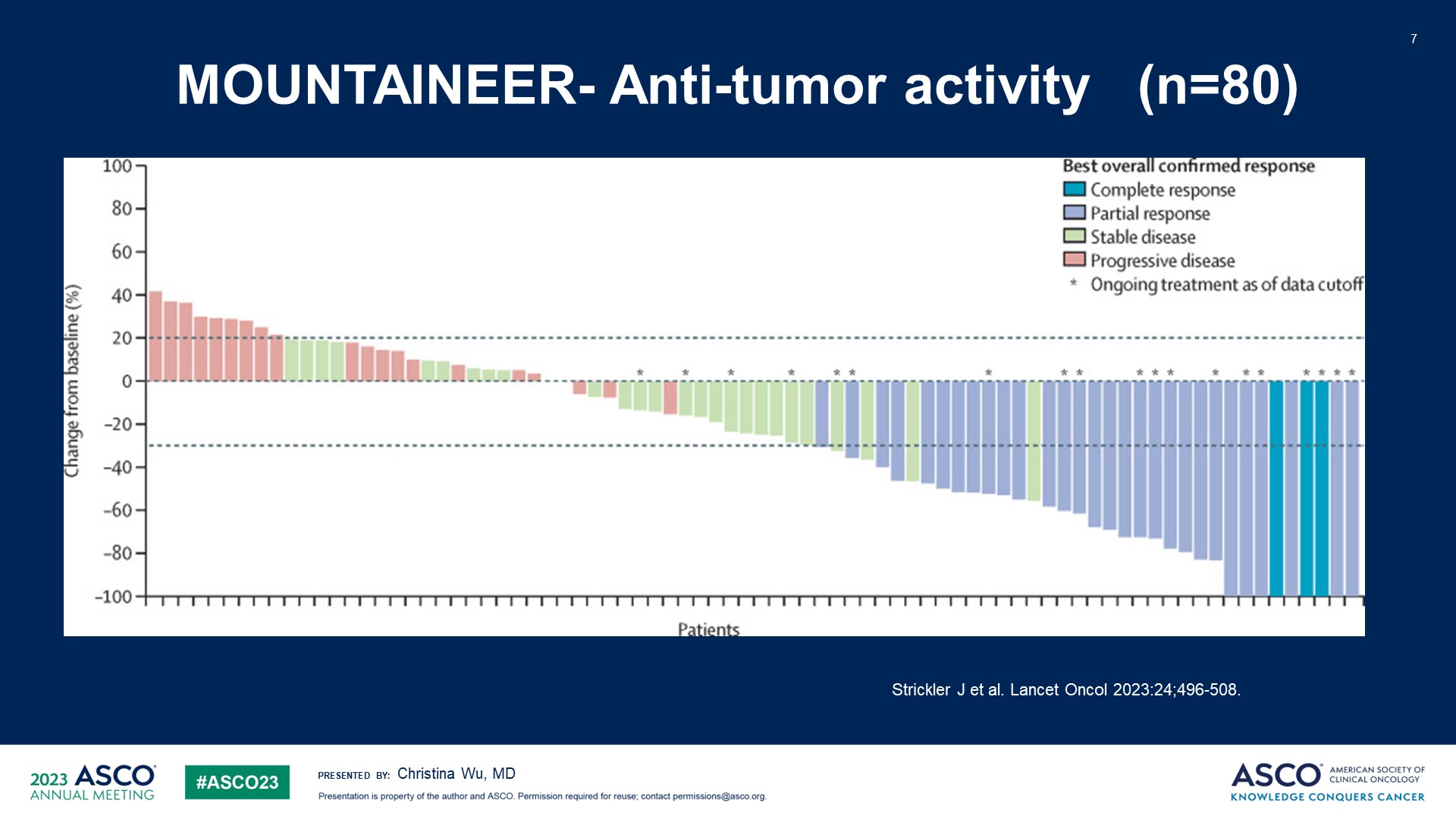 MOUNTAINEER- Anti-tumor activity   (n=80)
Content of this presentation is the property of the author, licensed by ASCO. Permission required for reuse.
[Speaker Notes: 这是一个瀑布图，显示 80 名患者的反应深度]
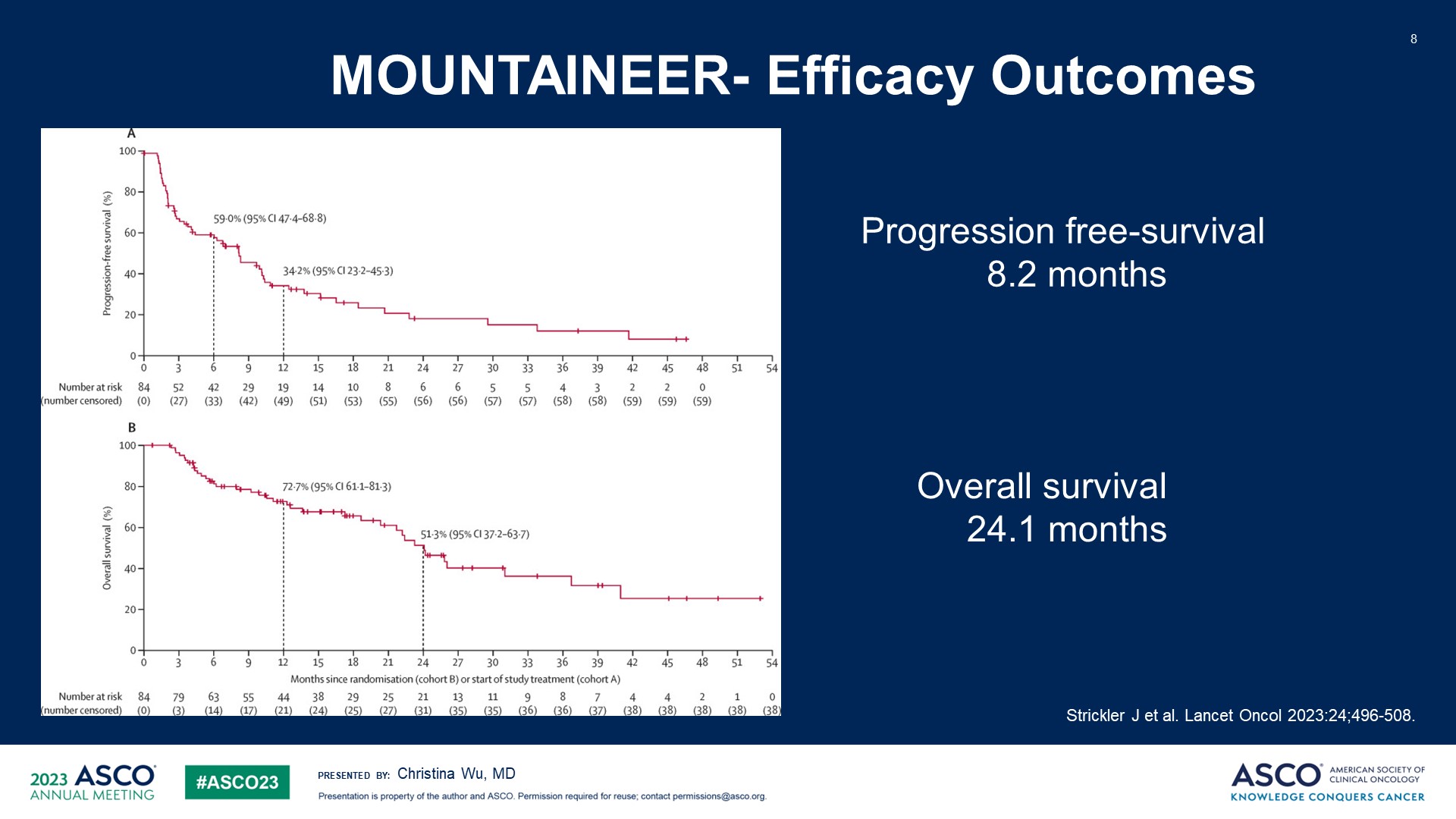 Slide 8
Content of this presentation is the property of the author, licensed by ASCO. Permission required for reuse.
[Speaker Notes: 。 PFS为 8.2 个月，OS为 24 个月。]
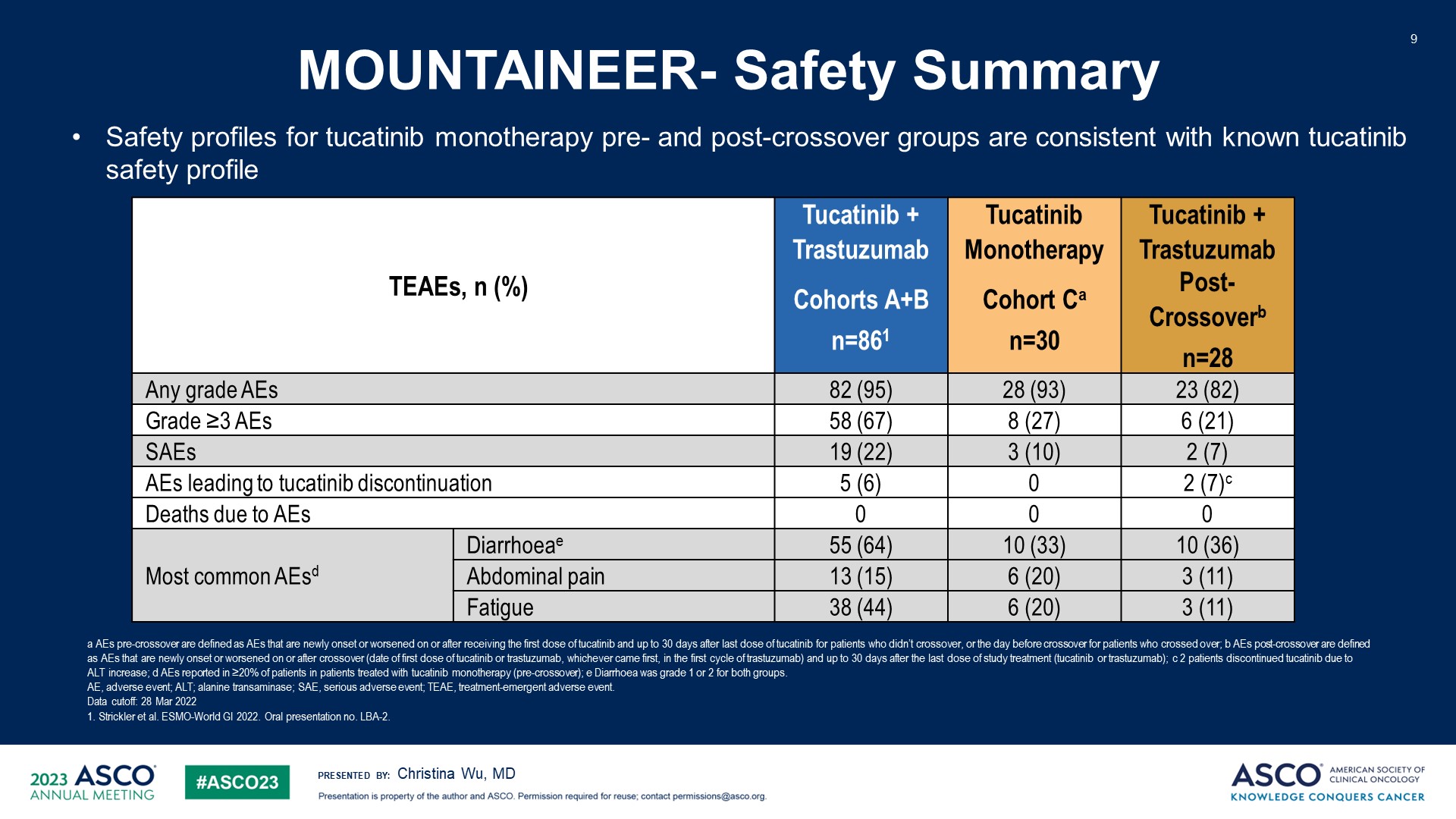 Slide 9
Content of this presentation is the property of the author, licensed by ASCO. Permission required for reuse.
[Speaker Notes: 毒性与之前报道的图卡替尼的毒性一致。]
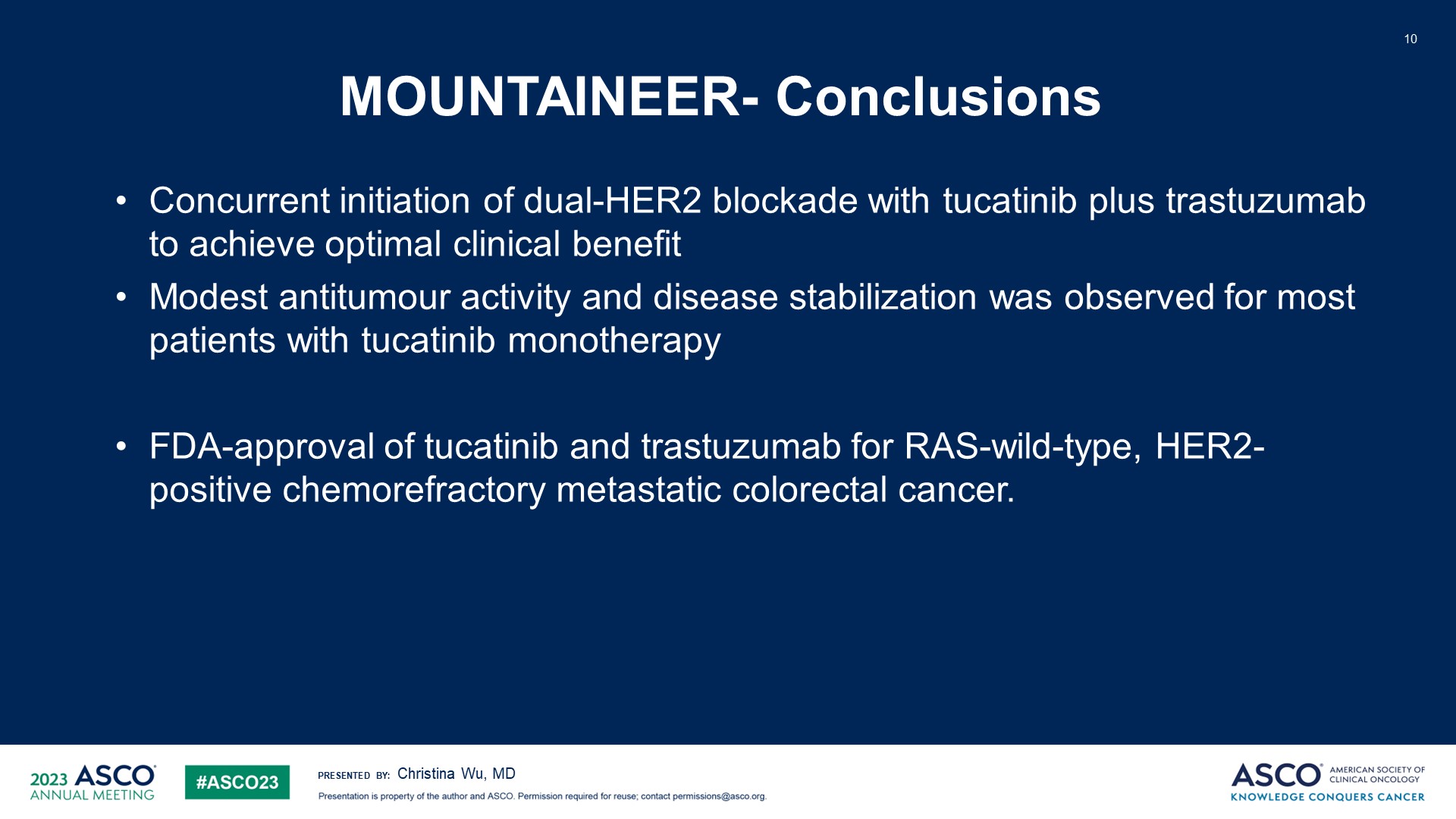 MOUNTAINEER- Conclusions
Content of this presentation is the property of the author, licensed by ASCO. Permission required for reuse.
[Speaker Notes: 总之，同时使用图卡替尼和曲妥珠单抗这两种药物可实现最大的临床效益。 图卡替尼单药治疗组的治疗效果适中。 现在 FDA 批准该药物用于治疗 HER2 阳性 RAS 野生型化疗难治性转移性结直肠癌患者。]
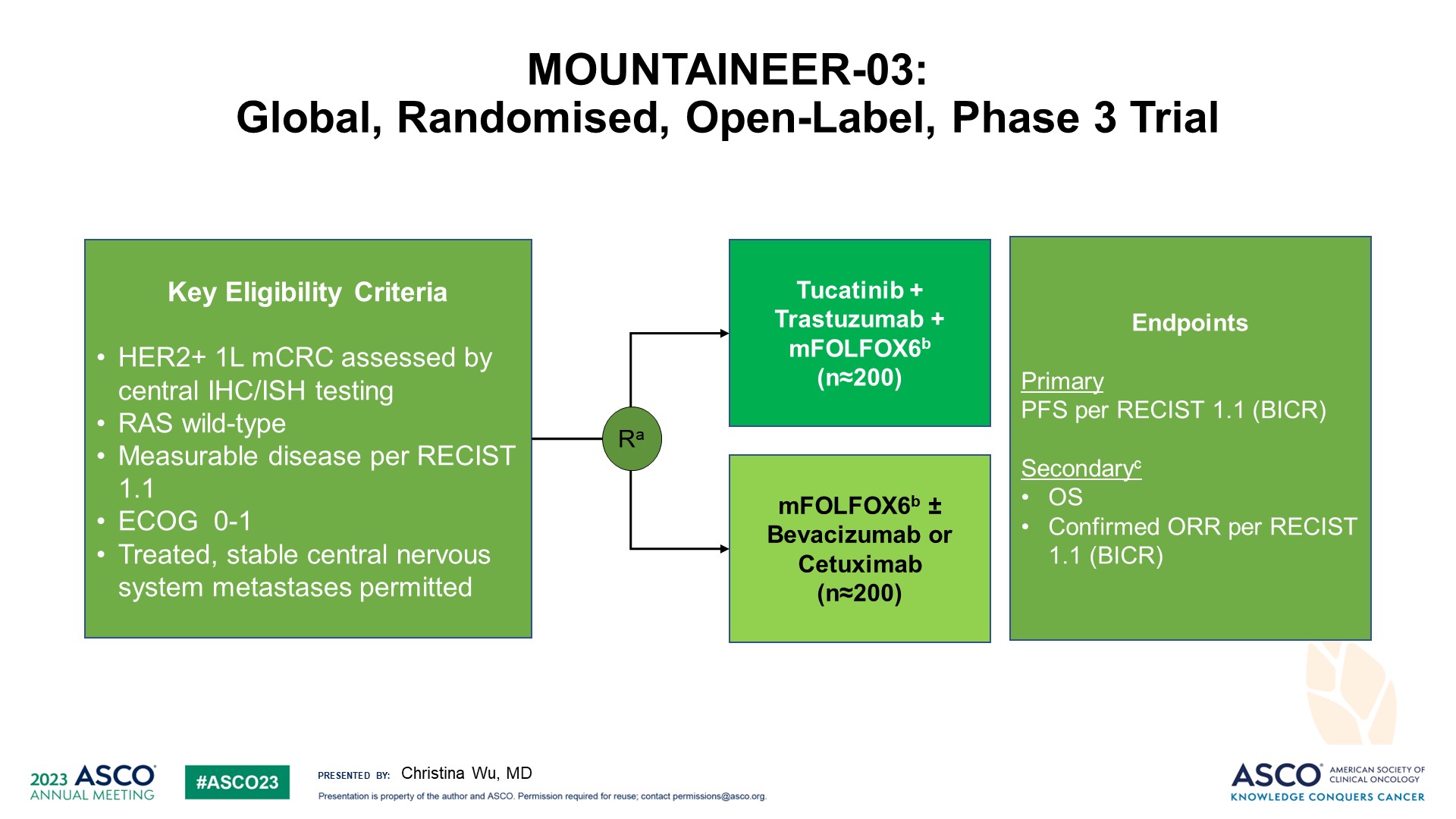 MOUNTAINEER-03: <br />Global, Randomised, Open-Label, Phase 3 Trial
Content of this presentation is the property of the author, licensed by ASCO. Permission required for reuse.
[Speaker Notes: 顺便介绍一下正在进行的 MOUNTAINEER-03 研究，这是一项 III 期开放标签研究。 现在我们正在研究一线的目标治疗方案。 因此，未经治疗的 HER2 过表达或 RAS 野生型患者被随机分配到目标组，即图卡替尼和曲妥珠单抗和 FOLFOX 与标准 FOLFOX 联合贝伐珠单抗或西妥昔单抗。 主要终点是PFS。]
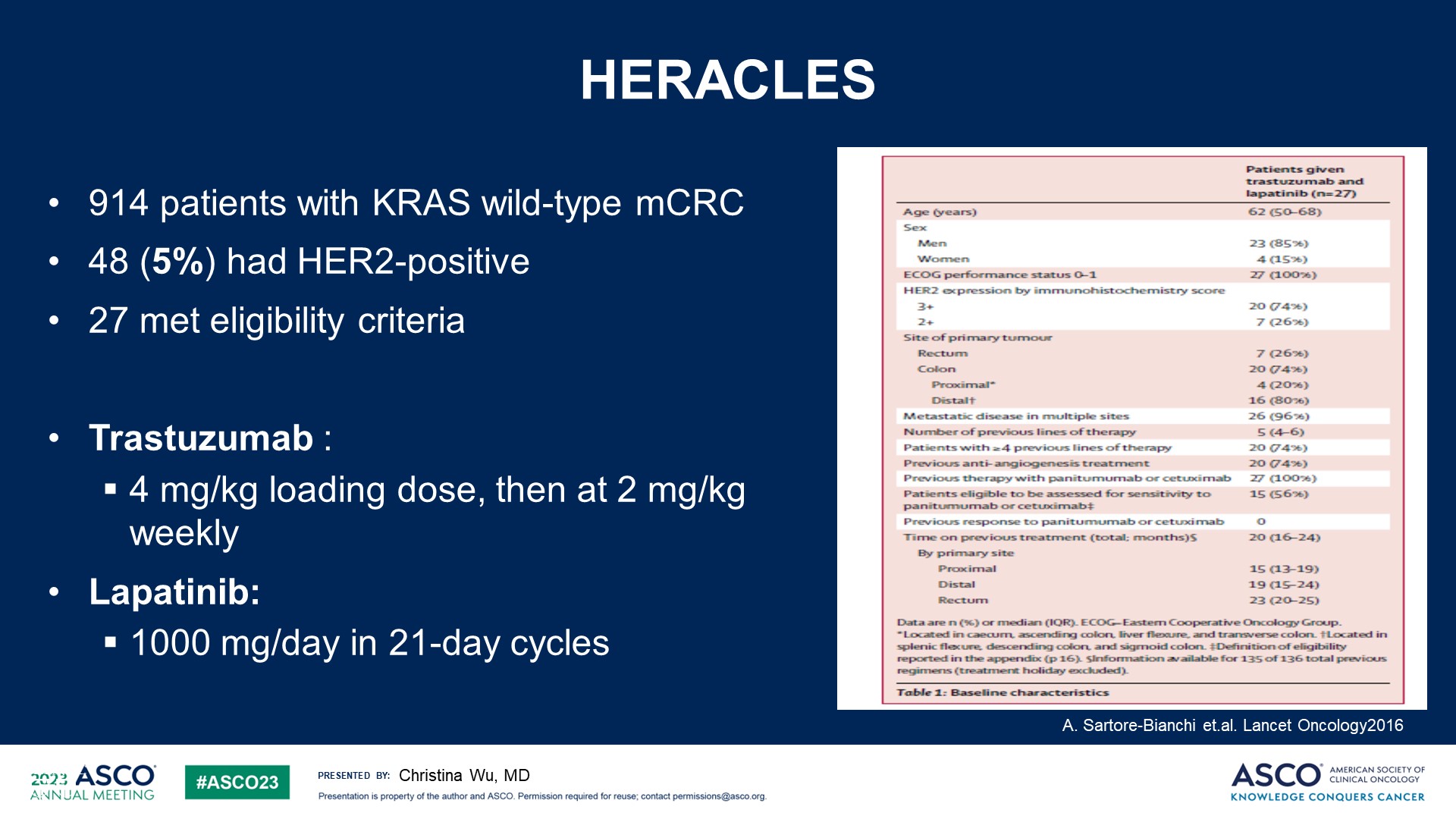 HERACLES
Content of this presentation is the property of the author, licensed by ASCO. Permission required for reuse.
[Speaker Notes: 接下来我们看看另外两项HER2 过度表达的研究，首先是 HERACLES 研究。 在这项研究中，5% 的转移性结直肠癌患者 HER2 阳性。 27 名患者符合入组标准。 患者每周接受一次曲妥珠单抗治疗，每天接受 1,000 毫克拉帕替尼治疗，21 天为一周期。]
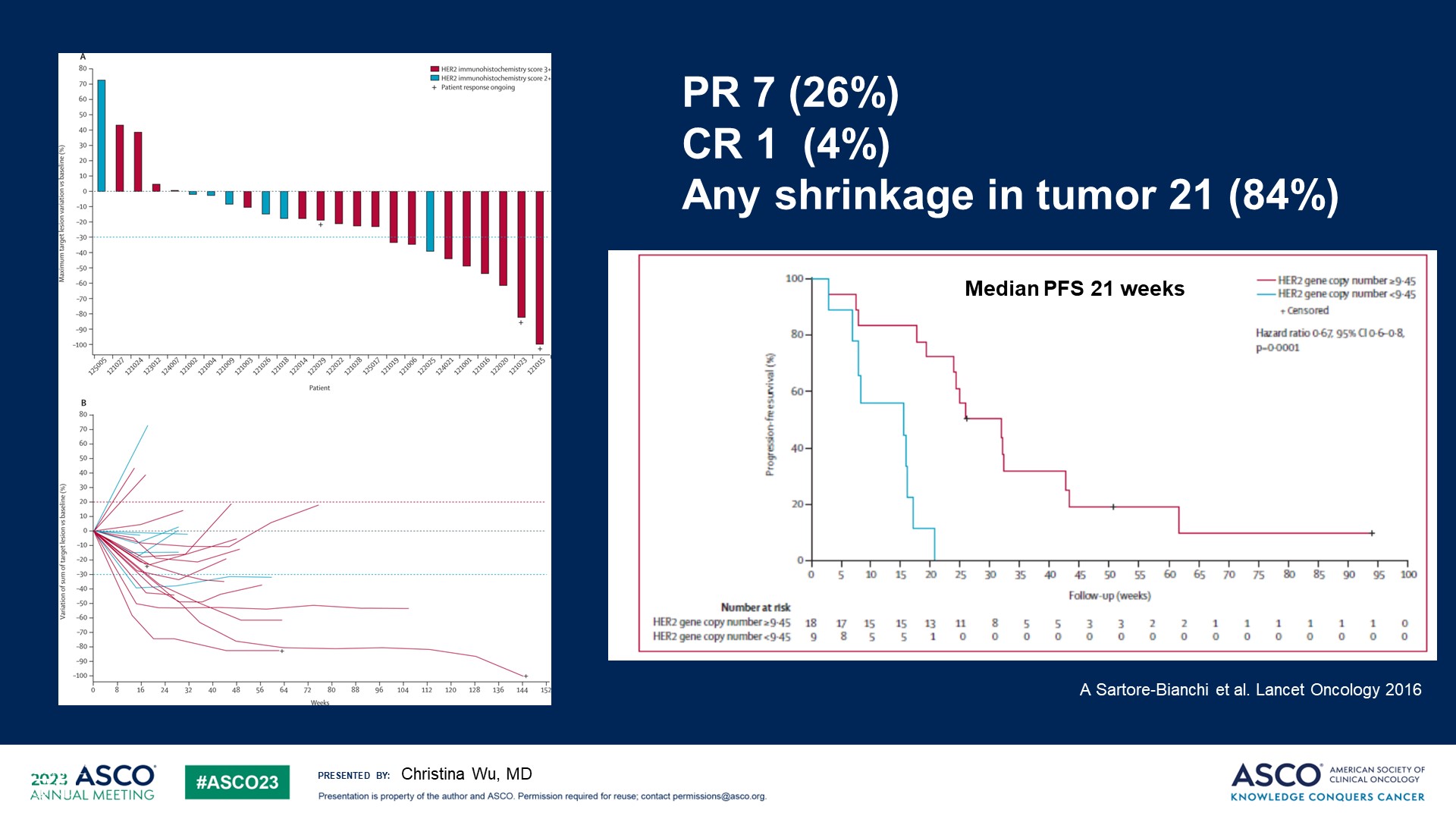 Slide 13
Content of this presentation is the property of the author, licensed by ASCO. Permission required for reuse.
[Speaker Notes: 从缓解率来看，约为 30%，与 MOUNTAINEER 数据相似，PFS为 21 周。]
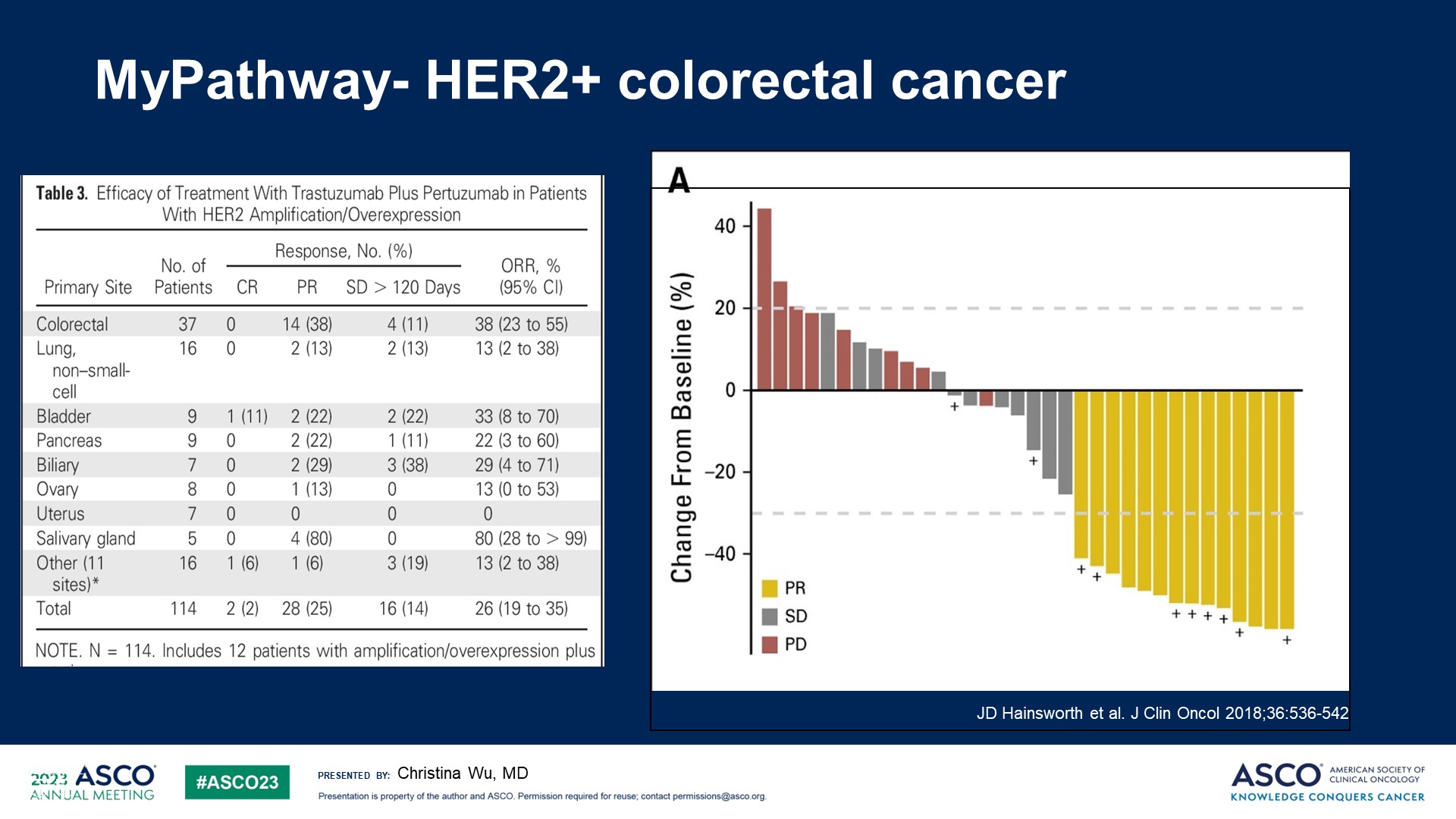 MyPathway- HER2+ colorectal cancer
Content of this presentation is the property of the author, licensed by ASCO. Permission required for reuse.
[Speaker Notes: 另一项研究是 MyPathway 研究，这是一项篮子研究，着眼于 HER2 过表达的患者，并专门报告结直肠癌患者。]
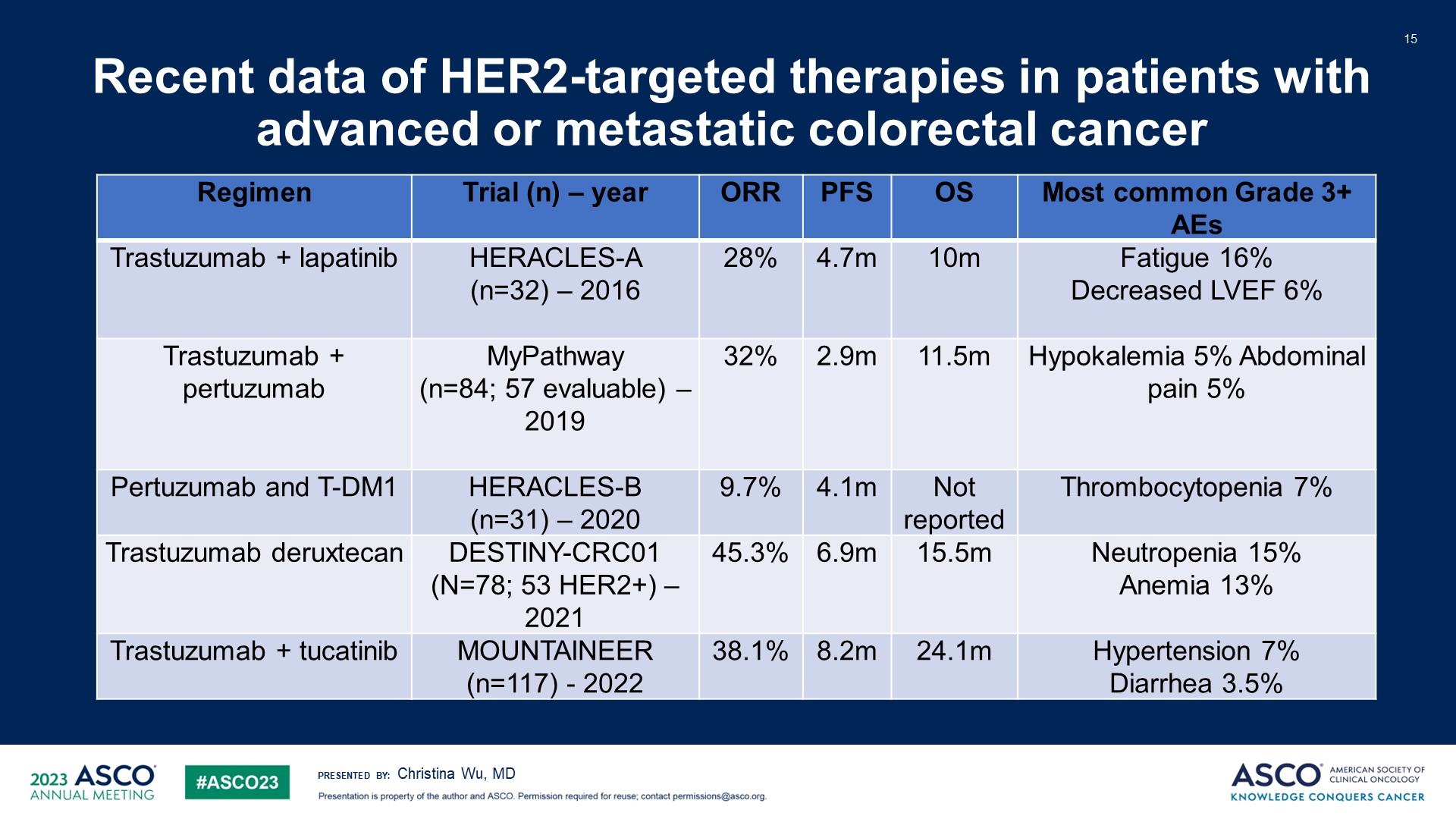 Recent data of HER2-targeted therapies in patients with advanced or metastatic colorectal cancer
Content of this presentation is the property of the author, licensed by ASCO. Permission required for reuse.
[Speaker Notes: 在这项研究中，患者的ORR也约为 30%。
 因此，我向您展示这张表格，总结了已在转移性结直肠癌患者中研究的靶向治疗、HERACLES、MyPathway 和 MOUNTAINEER 研究。 我将DESTINY研究留给我的同事 ，他将非常彻底地解释该试验。]
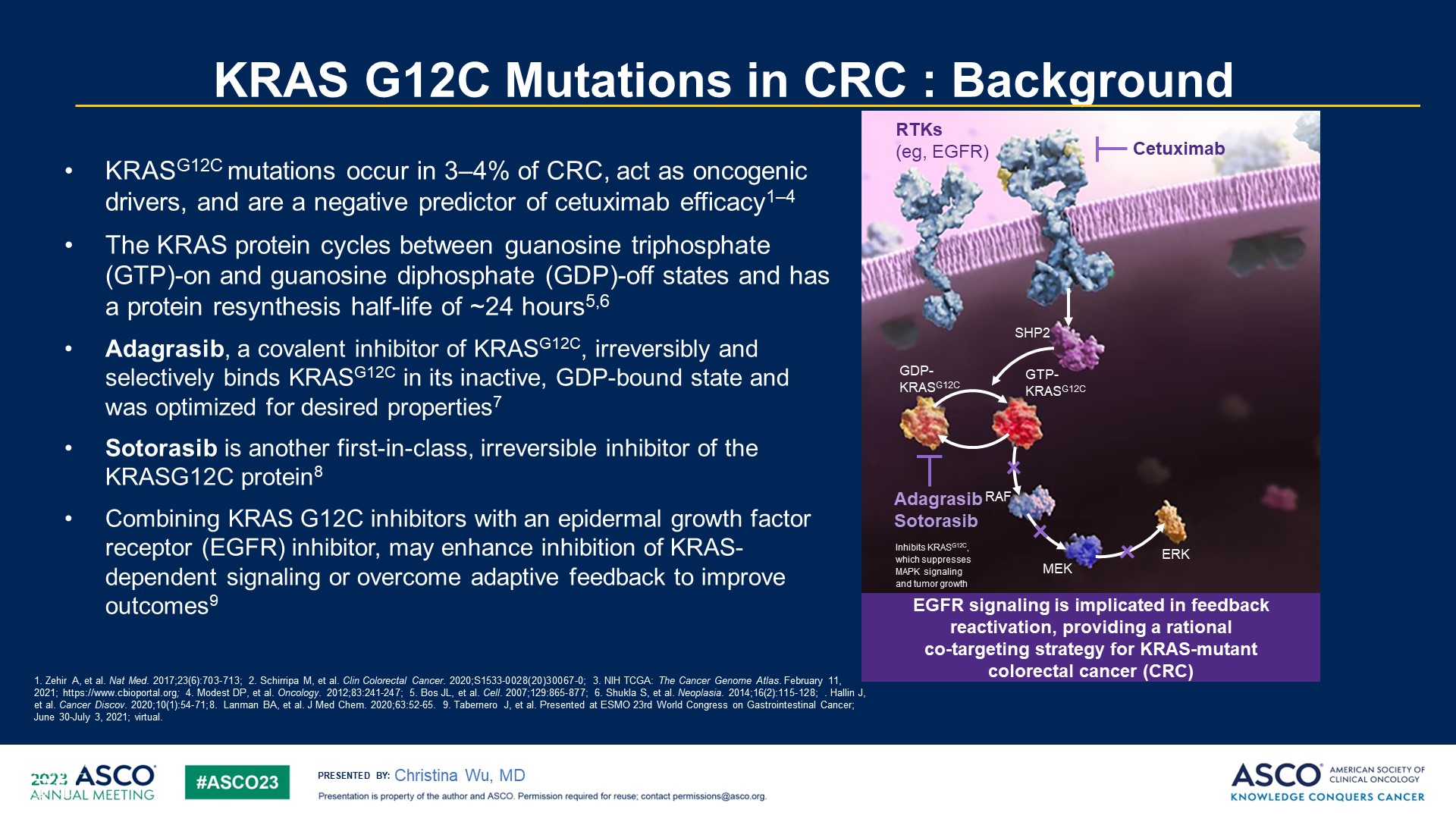 KRAS G12C Mutations in CRC : Background
Content of this presentation is the property of the author, licensed by ASCO. Permission required for reuse.
[Speaker Notes: 下一个突变是KRAS G12C。我们知道，KRAS突变在结直肠癌患者中的发生率为40%到50%。KRAS G12C突变发生在大约3%至4%的结直肠癌(CRC)患者身上，
它们充当致癌的驱动因素。KRAS蛋白在与GTP结合的开启状态和与GDP结合的关闭状态之间循环。
Adagrasib（阿达格拉西布）和 (索拖拉西布
是两种KRAS抑制剂，它们可不可逆地结合于KRAS G12C。有数据显示，在这些KRAS抑制剂中加入抗EGFR治疗可能增强对这条途径的抑制作用，并克服自适应反馈以改善预后。]
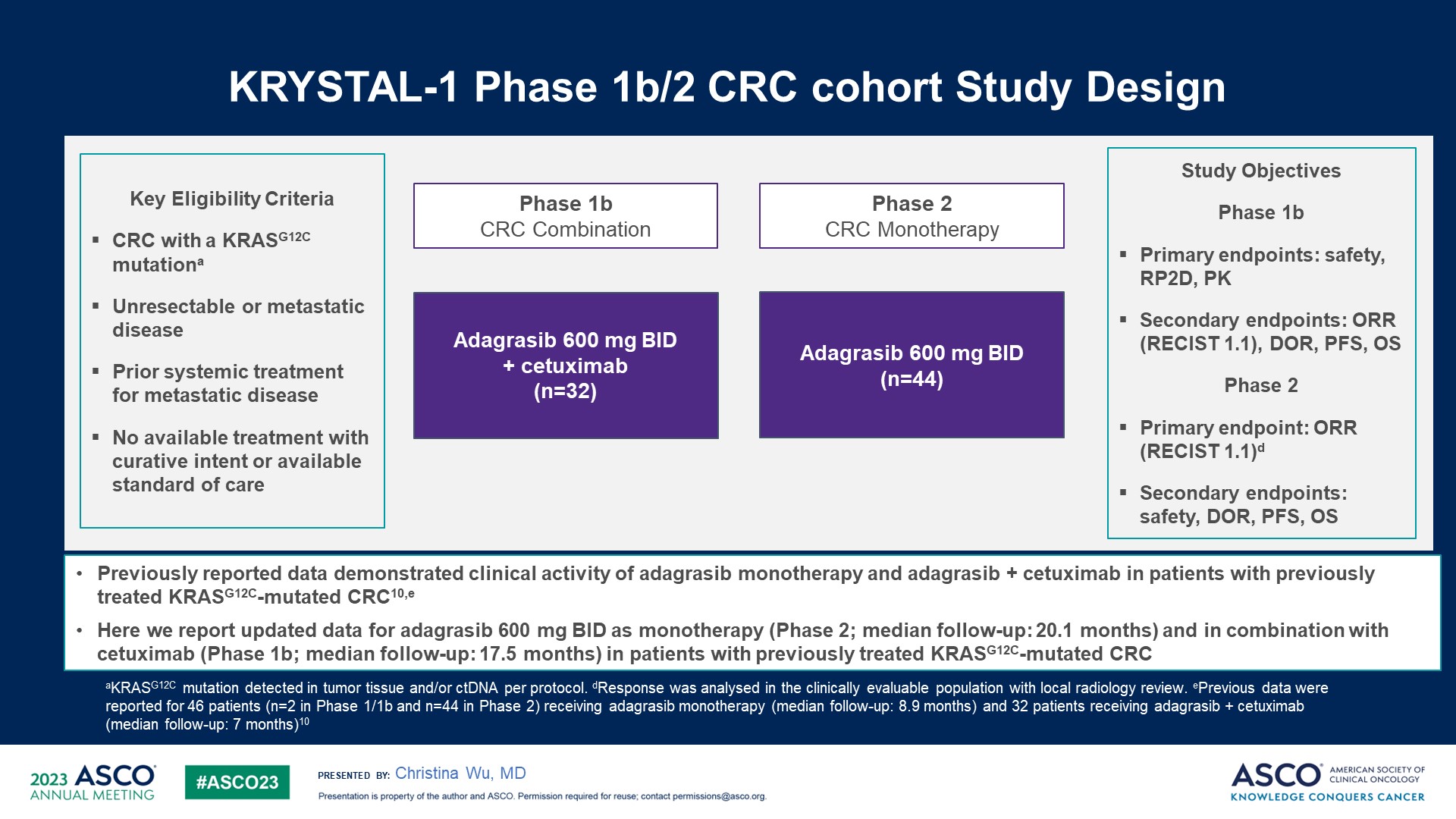 KRYSTAL-1 Phase 1b/2 CRC cohort Study Design
Content of this presentation is the property of the author, licensed by ASCO. Permission required for reuse.
[Speaker Notes: 们先从Adagrasib开始。在KRYSTAL-1研究中，有一组Ib期的双联疗法（adagrasib和cetuximab）和一组II期的单药治疗（adagrasib）。]
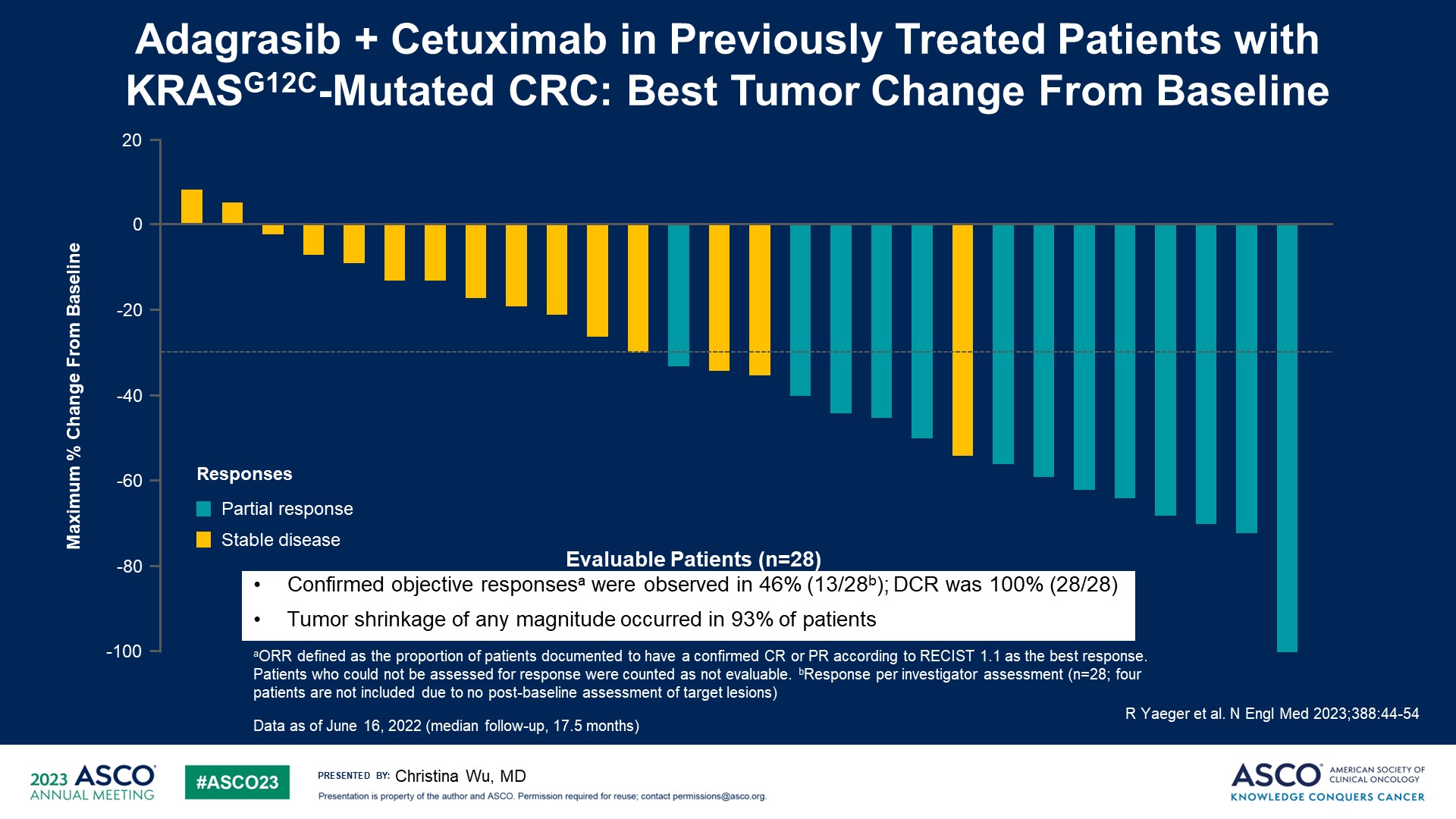 Adagrasib + Cetuximab in Previously Treated Patients with <br />KRASG12C-Mutated CRC: Best Tumor Change From Baseline
Content of this presentation is the property of the author, licensed by ASCO. Permission required for reuse.
[Speaker Notes: 观察双联疗法，我们可以看到这28名患者中的ORR约为46%，DCR为100%。]
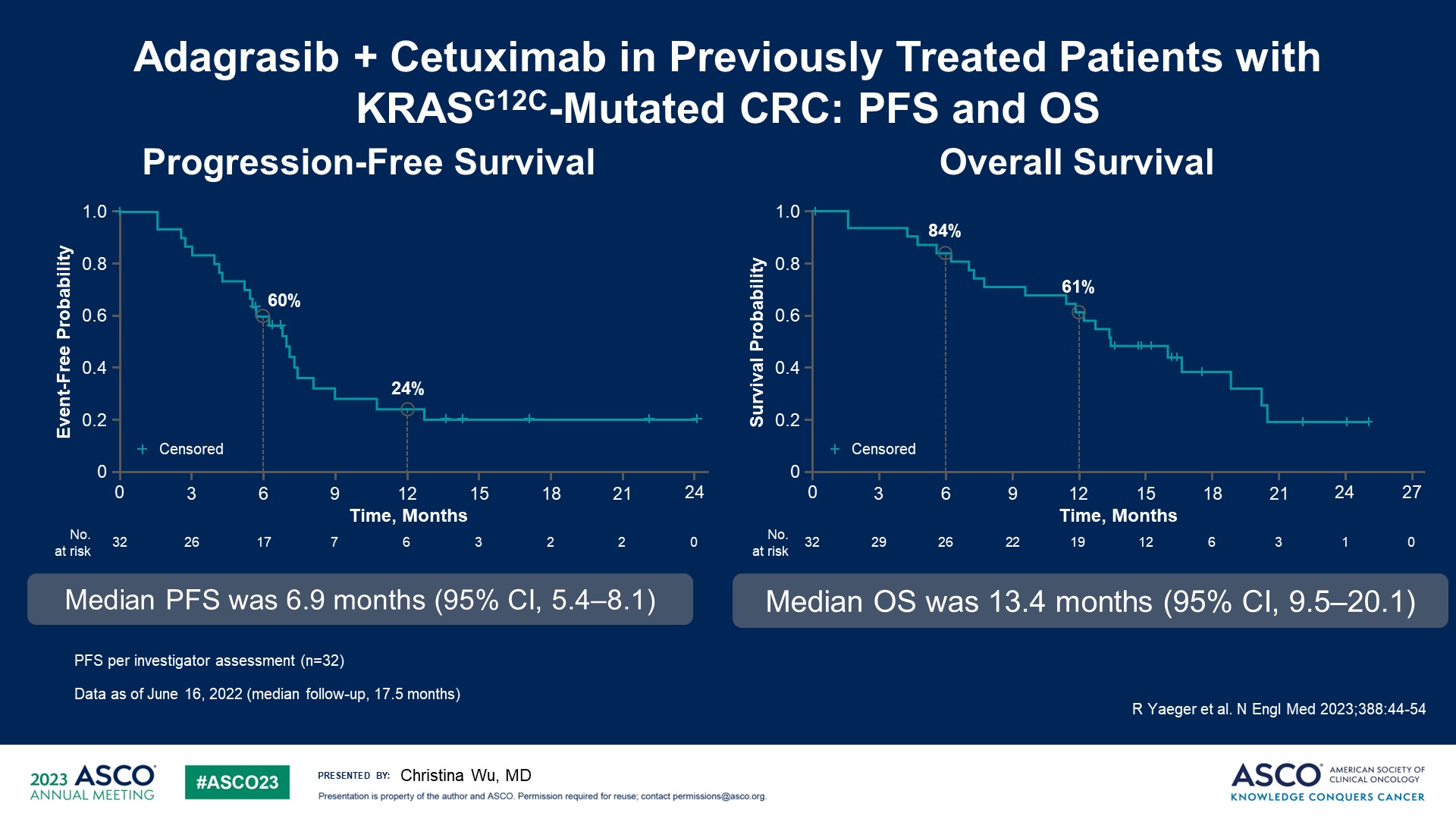 Adagrasib + Cetuximab in Previously Treated Patients with <br />KRASG12C-Mutated CRC: PFS and OS
Content of this presentation is the property of the author, licensed by ASCO. Permission required for reuse.
[Speaker Notes: 然后，双联疗法的PFS和OS分别为6.9个月和13.4个月。]
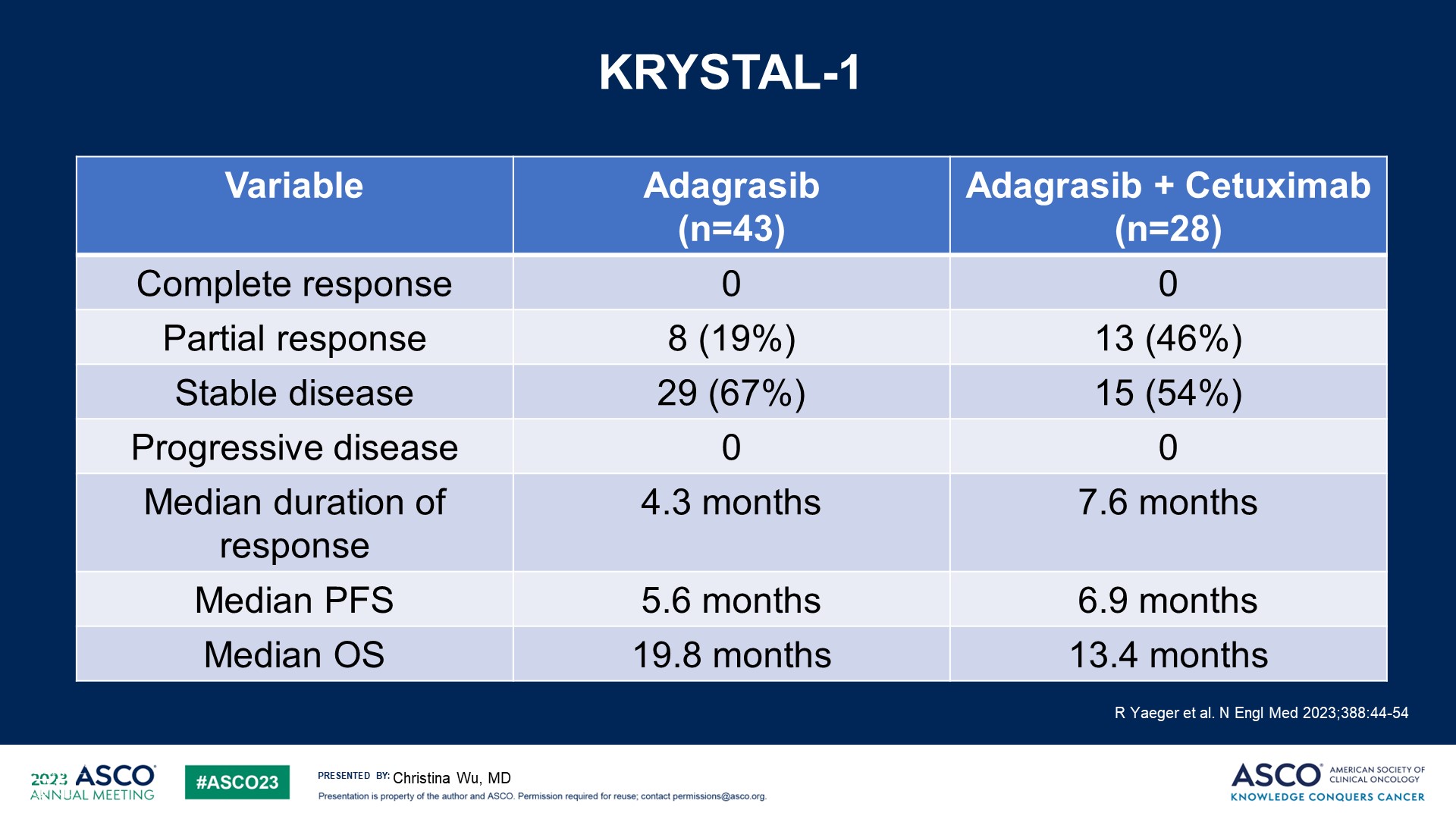 KRYSTAL-1
Content of this presentation is the property of the author, licensed by ASCO. Permission required for reuse.
[Speaker Notes: 这是单药治疗和双联疗法结果的总结。双联疗法似乎有改善缓解率。此外，对于中位反应持续时间也有意义。关于PFS和OS还有更多要讲述的内容。]
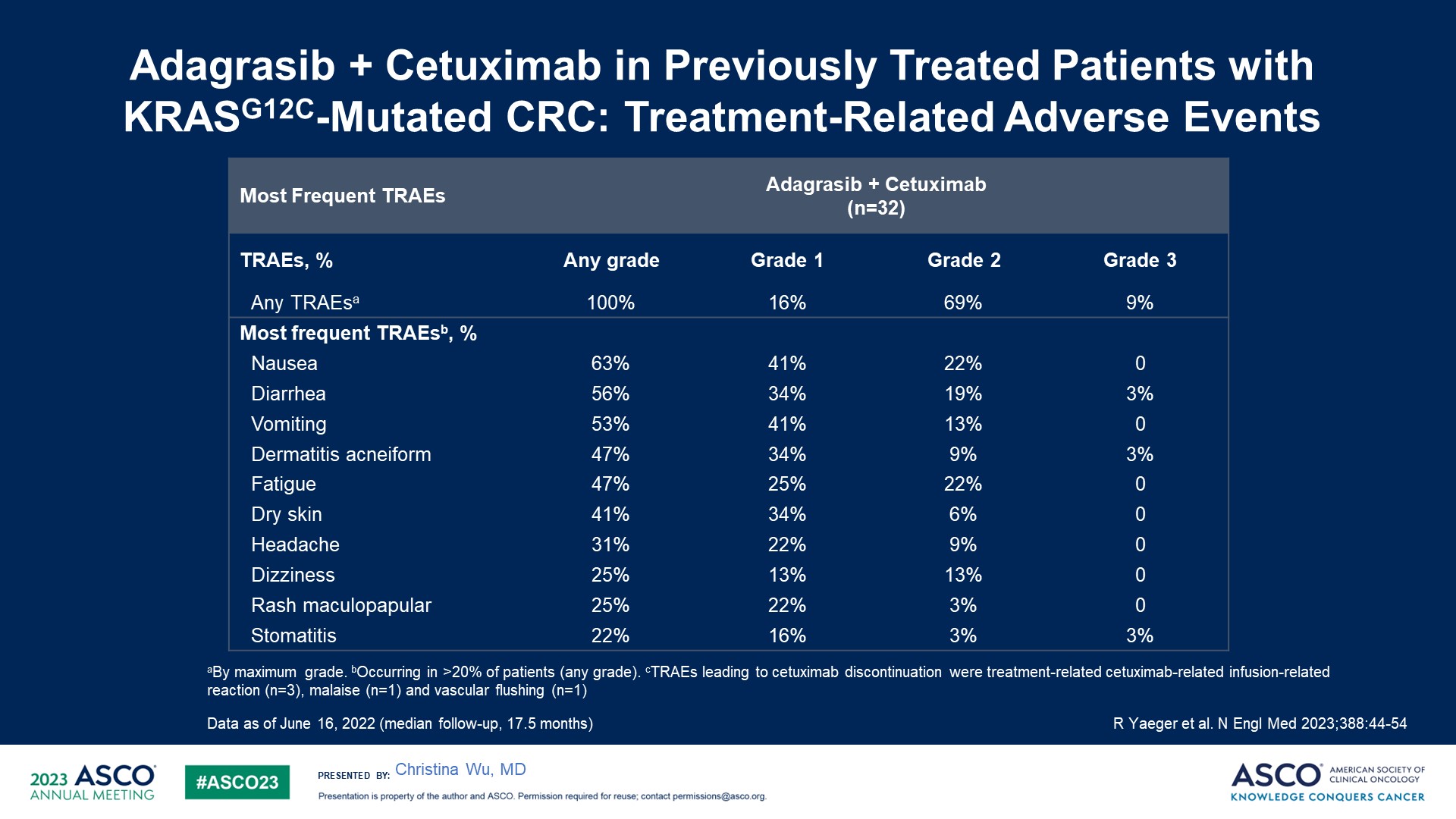 Adagrasib + Cetuximab in Previously Treated Patients with <br />KRASG12C-Mutated CRC: Treatment-Related Adverse Events
Content of this presentation is the property of the author, licensed by ASCO. Permission required for reuse.
[Speaker Notes: 双联疗法所见的毒副作用包括恶心、呕吐、腹泻以及我们预期会出现的皮疹。”]
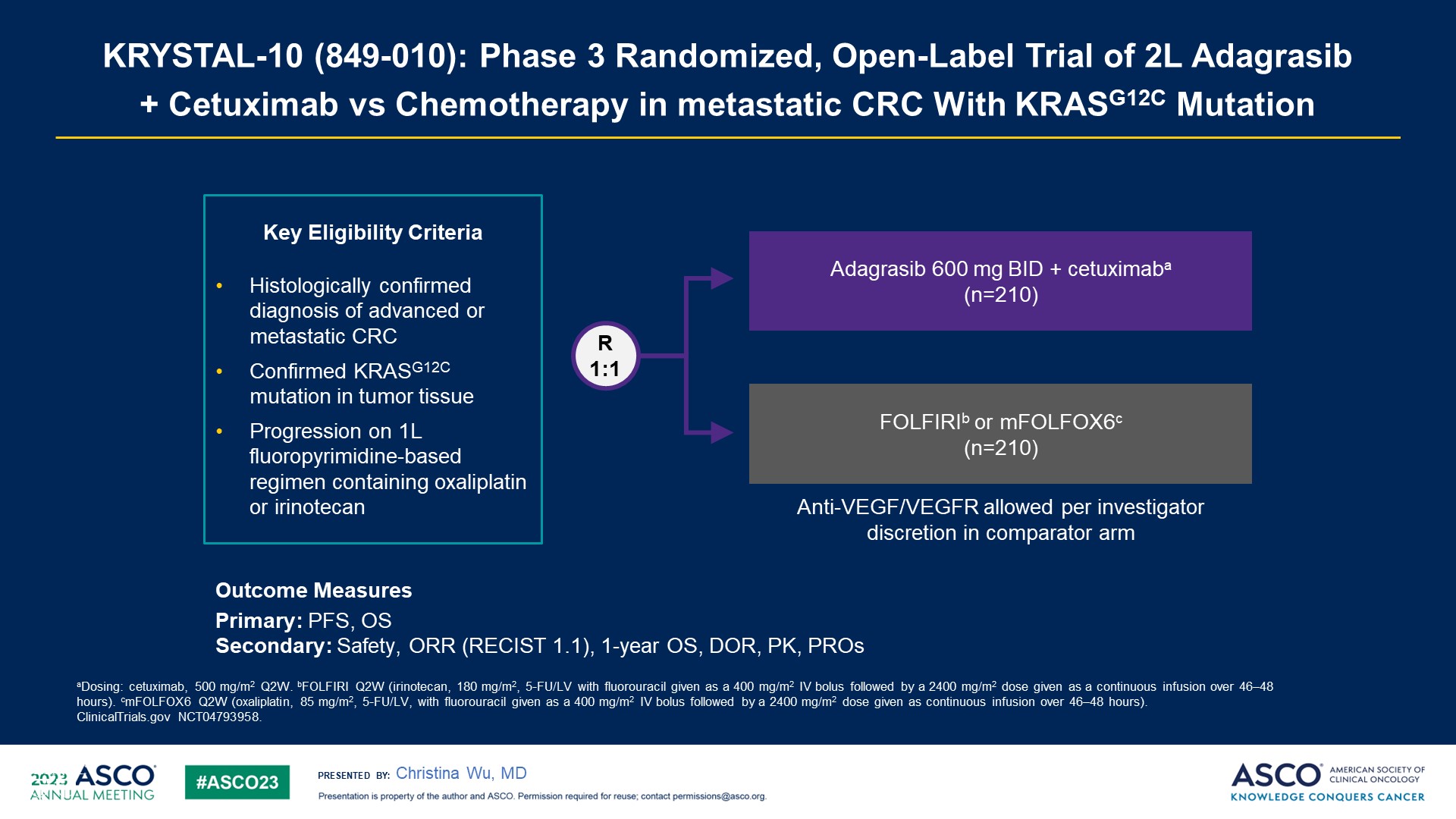 Slide 22
Content of this presentation is the property of the author, licensed by ASCO. Permission required for reuse.
[Speaker Notes: KRYSTAL-10 研究目前正在进行中。 这是一项 III 期，开放标签研究。 它研究二线靶向治疗。 因此，使用 FOLFOX 或 FOLFIRI 治疗后出现进展的患者会被随机分配接受阿达格拉西布联合西妥昔单抗治疗或标准二线治疗（FOLFIRI 或 FOLFOX）]
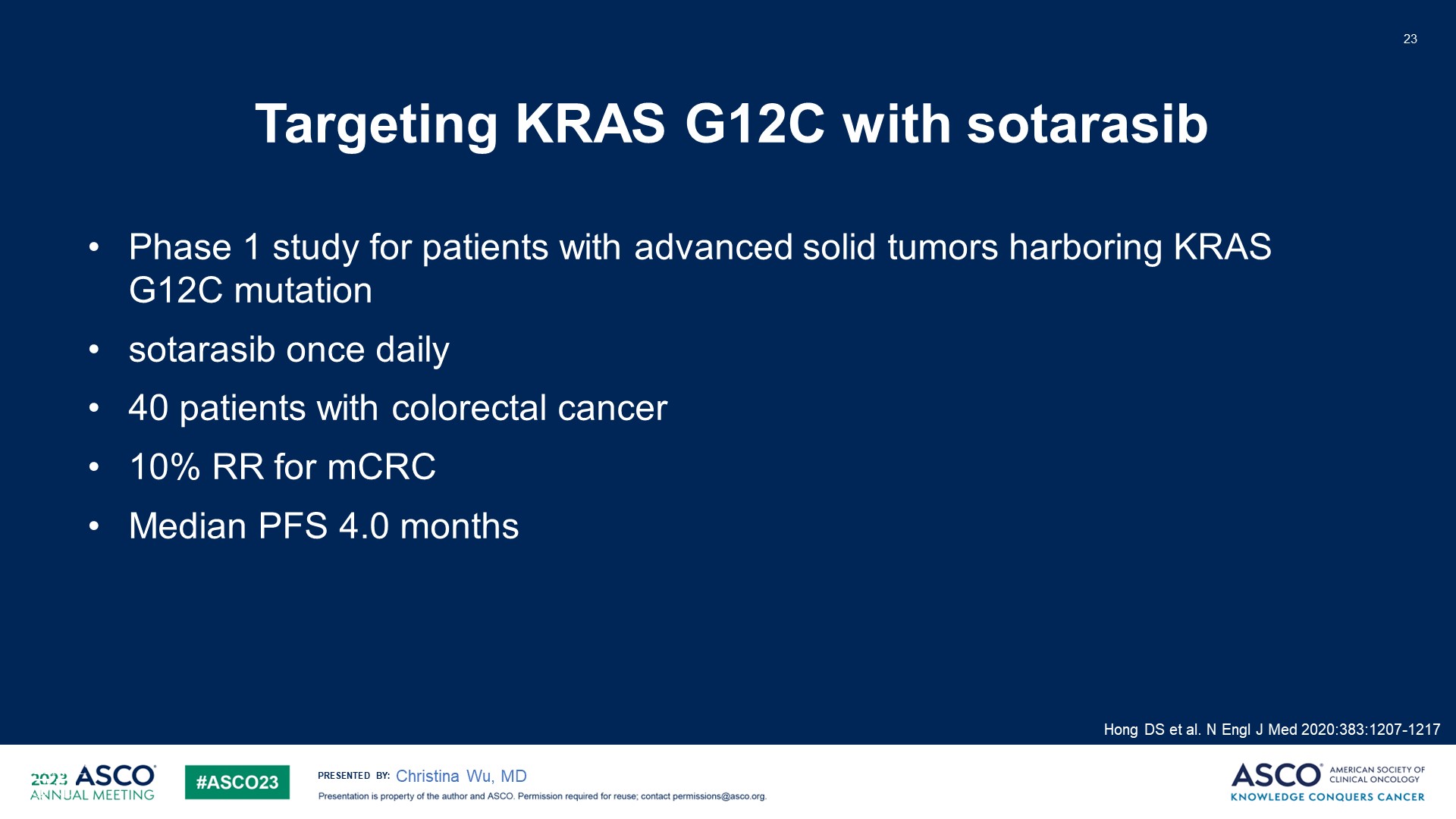 Targeting KRAS G12C with sotarasib
Content of this presentation is the property of the author, licensed by ASCO. Permission required for reuse.
[Speaker Notes: 看看sotarasib（索托拉西布），这是另一种KRAS G12C抑制剂，在KRAS G12C阳性的患者中进行了I期研究。Sotarasib（索托拉西布），每日一次给药。有40名结直肠癌患者，RR约10%，与单药治疗相当，并且中位PFS为4个月]
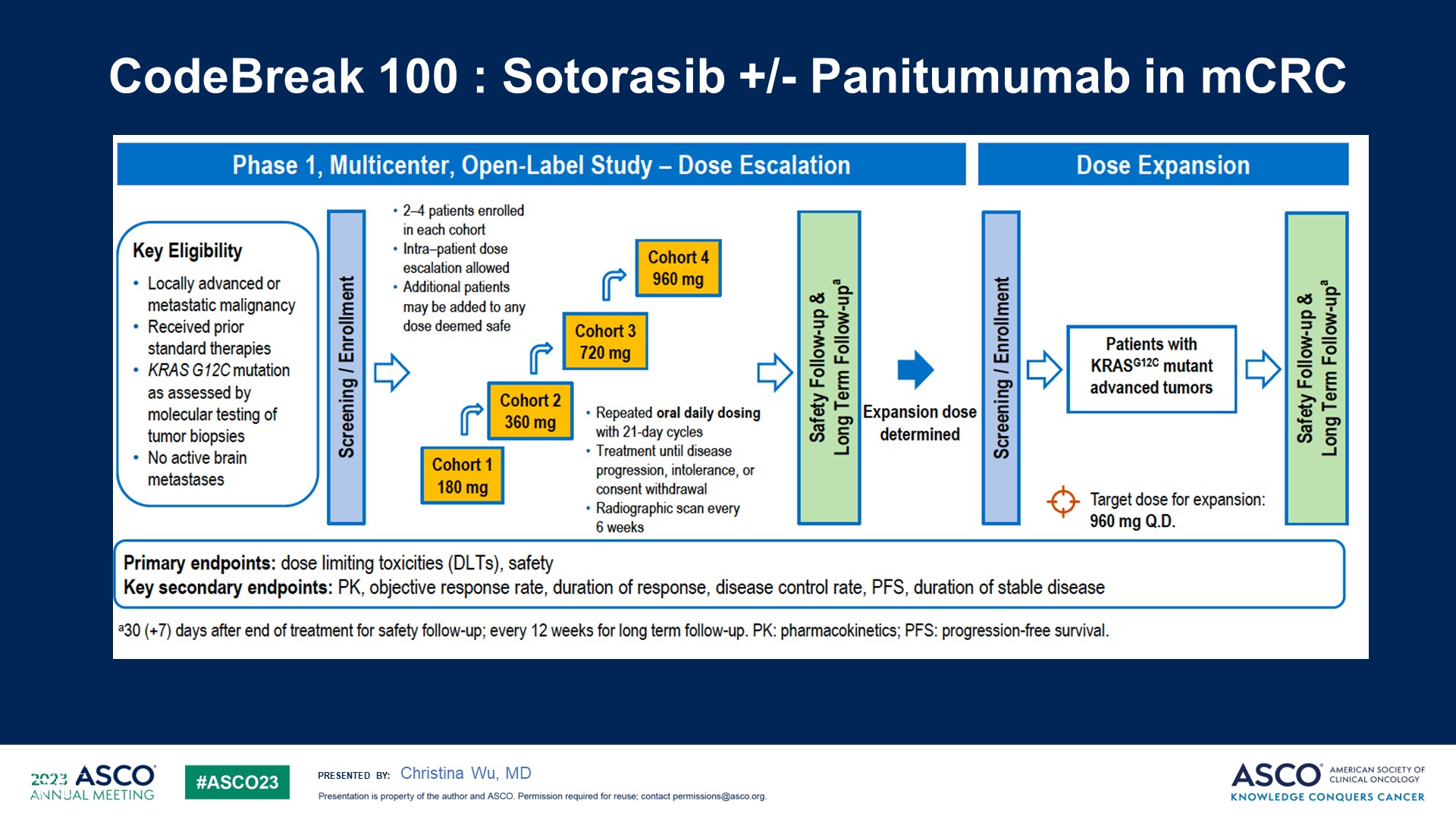 CodeBreak 100 : Sotorasib +/- Panitumumab in mCRC
Content of this presentation is the property of the author, licensed by ASCO. Permission required for reuse.
[Speaker Notes: CodeBreak 100研究了转移性结直肠癌患者中索托拉西布加或不加帕尼单抗的情况。]
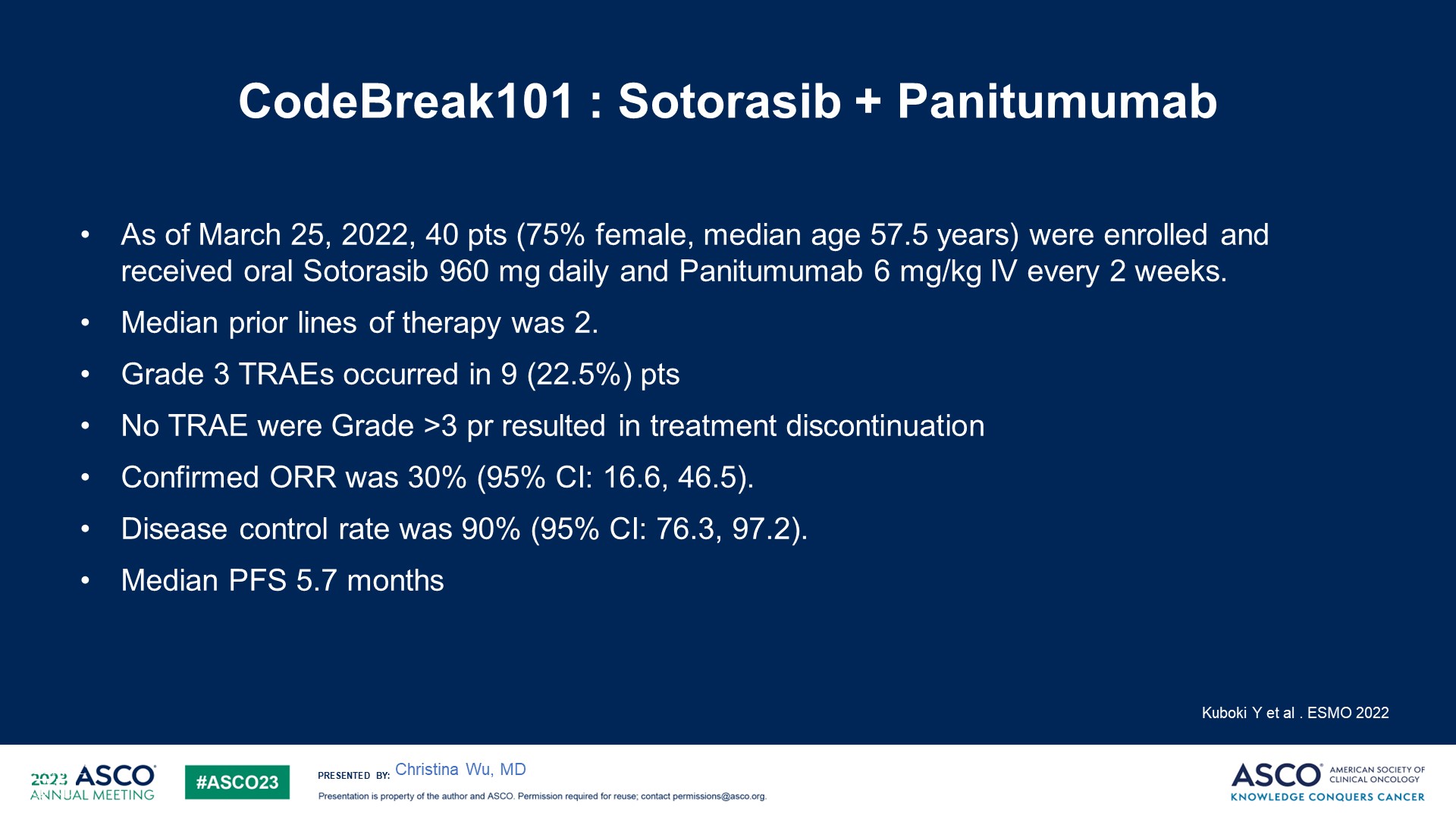 CodeBreak101 : Sotorasib + Panitumumab
Content of this presentation is the property of the author, licensed by ASCO. Permission required for reuse.
[Speaker Notes: 截至去年，入组40例患者。有一些3级毒性反应，但没有导致停止治疗。ORR为30%。]
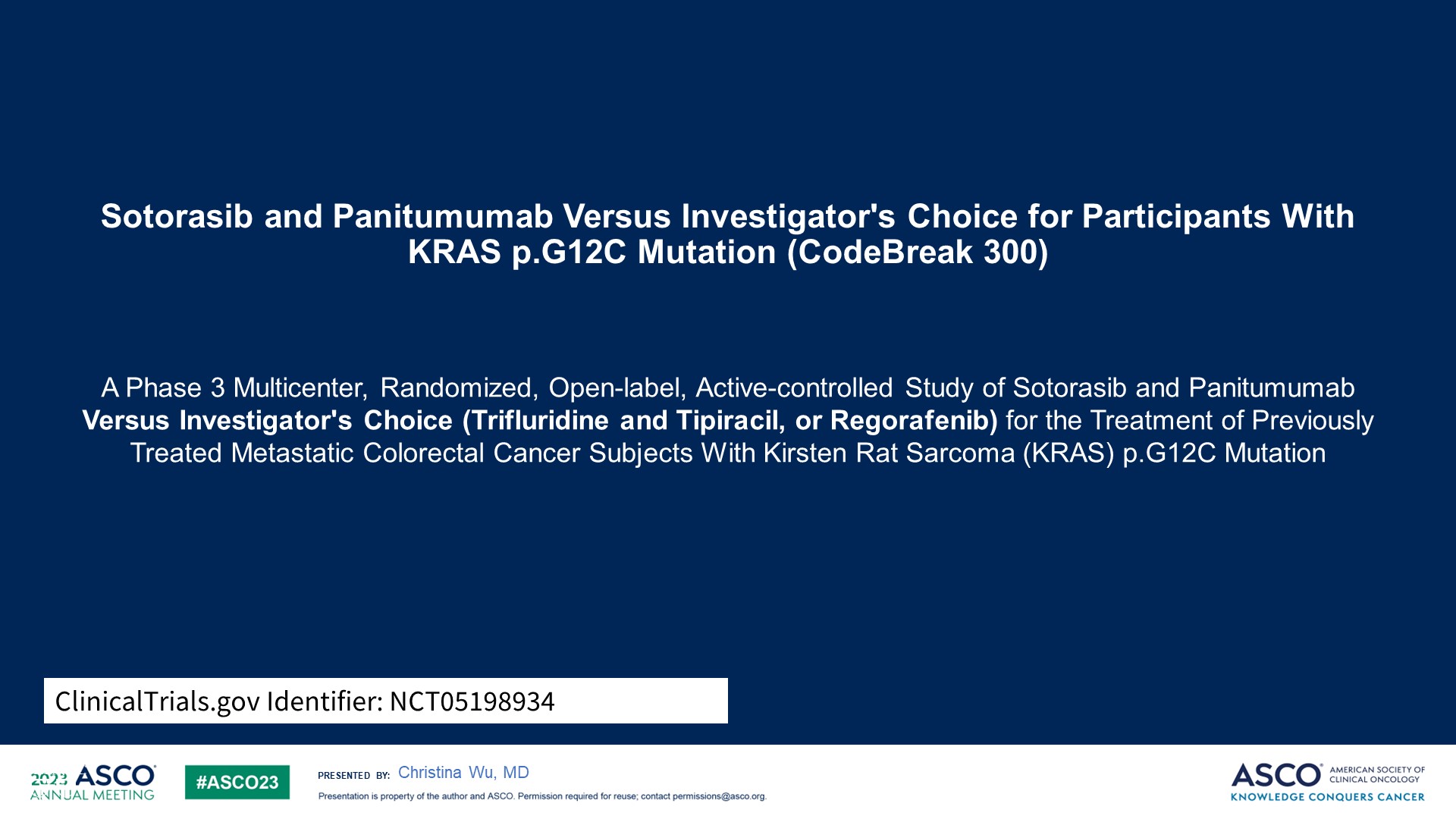 Sotorasib and Panitumumab Versus Investigator's Choice for Participants With KRAS p.G12C Mutation (CodeBreak 300)
Content of this presentation is the property of the author, licensed by ASCO. Permission required for reuse.
[Speaker Notes: 因此，现在有了索托拉西布联合帕尼单抗的III期临床研究，在该研究中，患者被随机分为靶向治疗或研究人员选择的TAS-102或regorafenib。]
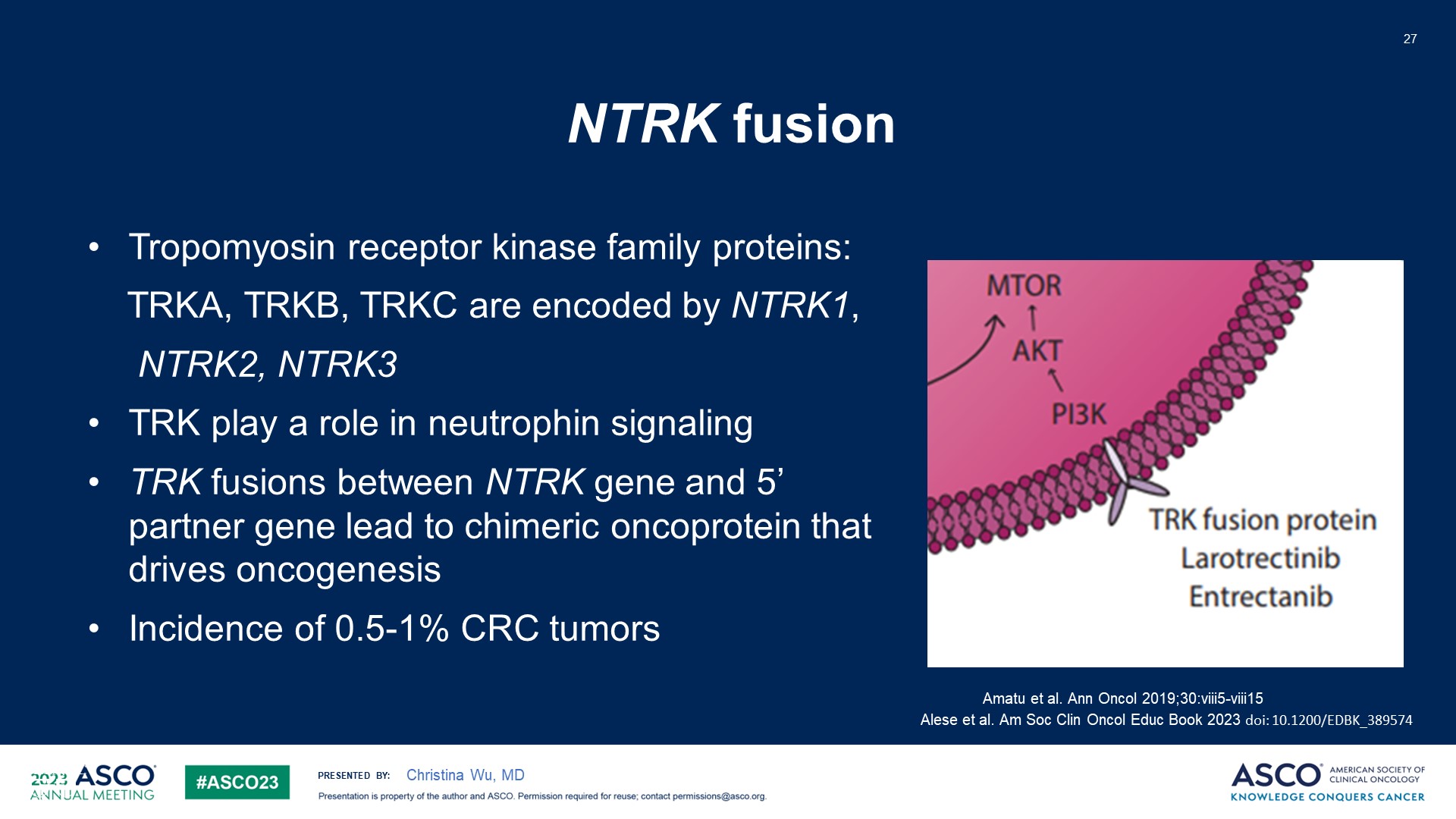 NTRK fusion
Content of this presentation is the property of the author, licensed by ASCO. Permission required for reuse.
[Speaker Notes: 接下来的靶点是NTRK融合基因。
NTRK是神经营养性原肌球蛋白受体激酶。原肌球蛋白受体激酶（TRK）家族包括 TRKA、TRKB 和 TRKC 三种蛋白，它们分别由 NTRK1/2/3 基因编码。
TRK基因与5'端伴侣基因之间的融合会导致一种嵌合的致癌蛋白，从而推动肿瘤发生。在结直肠肿瘤中，这种情况极少见，仅占0.5％至1％。]
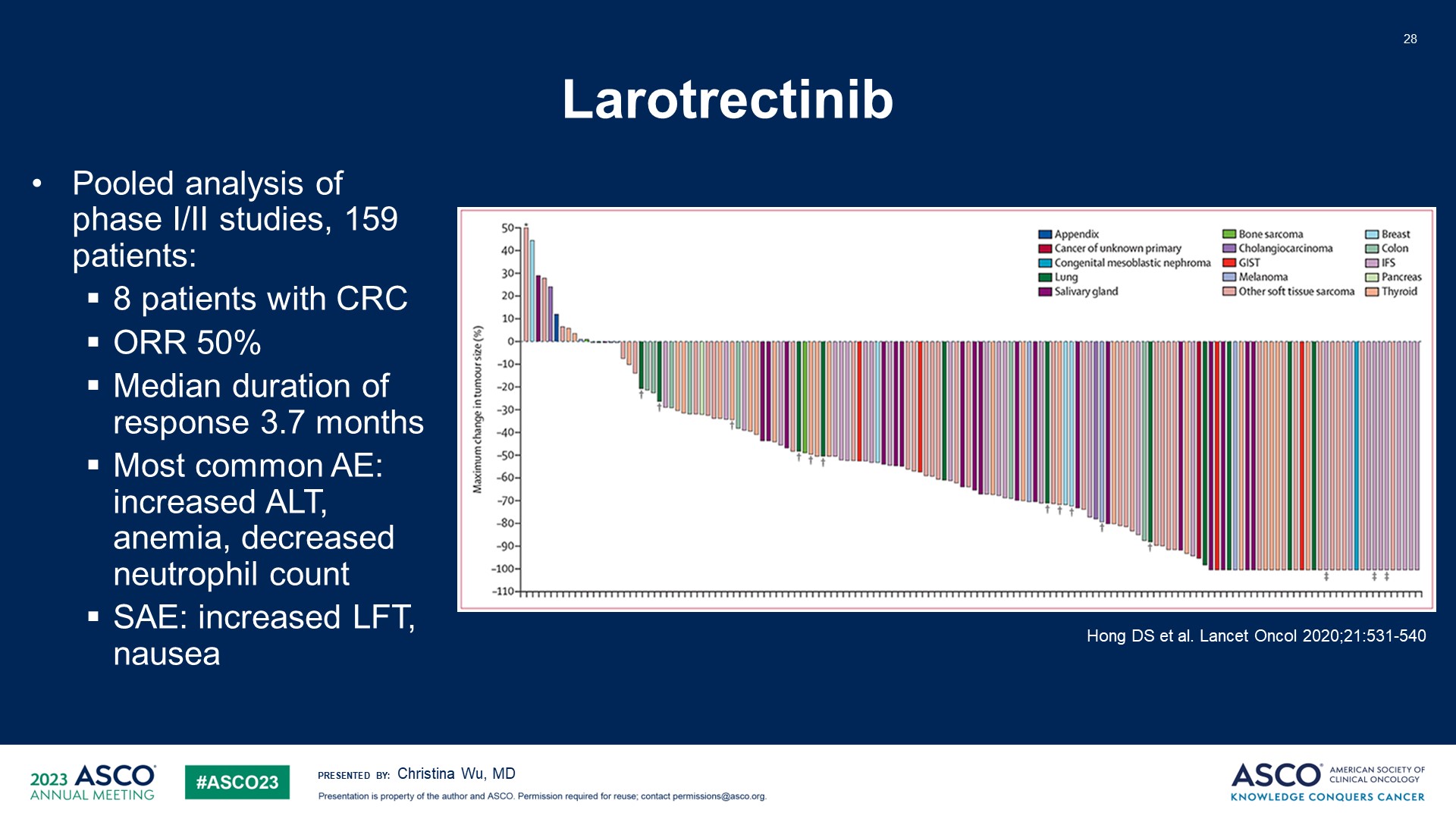 Larotrectinib
Content of this presentation is the property of the author, licensed by ASCO. Permission required for reuse.
[Speaker Notes: 有两种抑制剂，其中一种是Larotrectinib（拉罗替尼）。在159名患者的I期和II期研究的汇总分析中，8名结直肠癌患者。ORR为50％。中位反应持续时间约为4个月。副作用主要是ALT升高、贫血和中性粒细胞减少。]
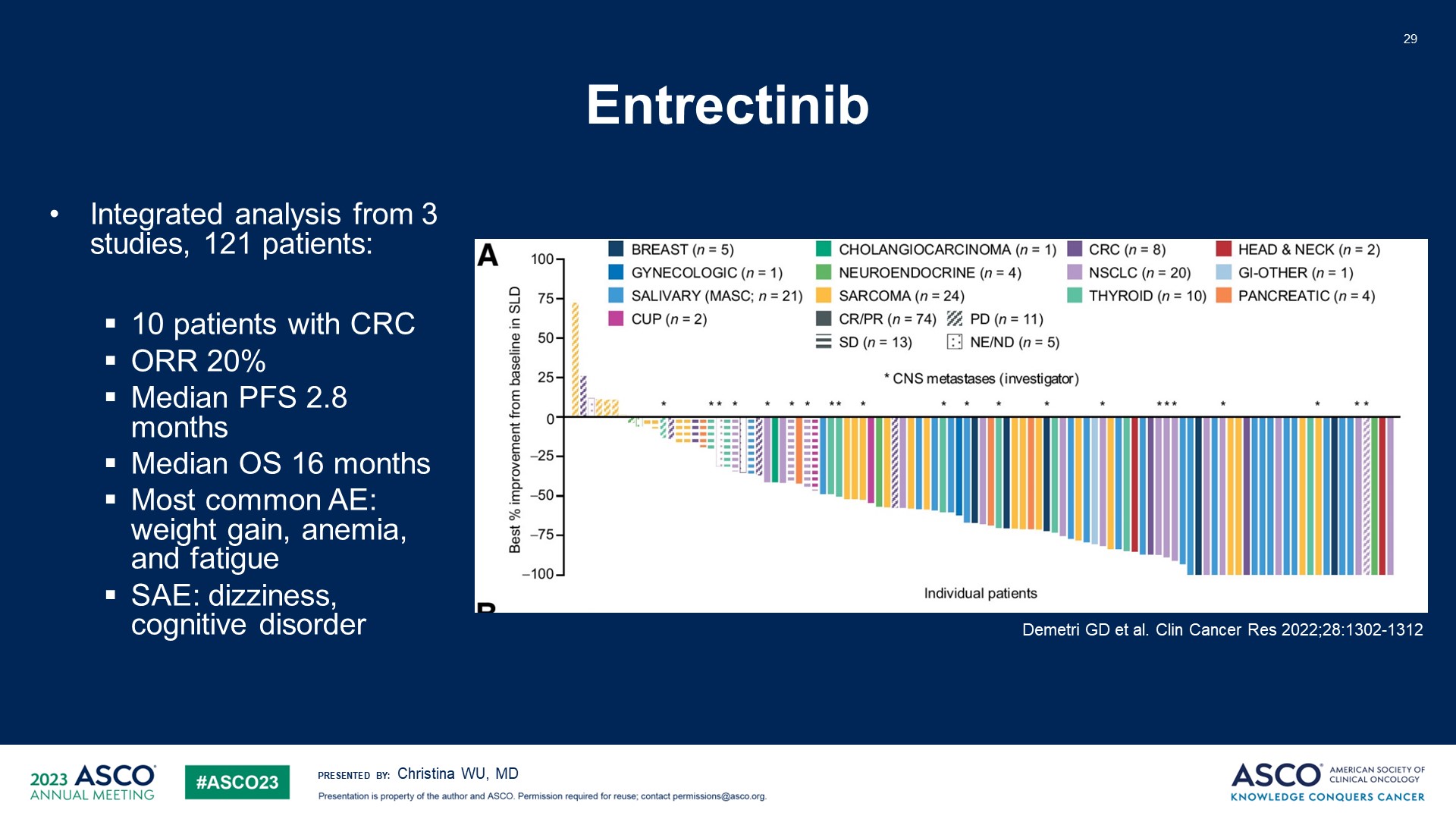 Entrectinib
Content of this presentation is the property of the author, licensed by ASCO. Permission required for reuse.
[Speaker Notes: 下一个药物是Entrectinib(恩曲替尼)。这项研究跨越三个研究，共121名患者，其中10例结直肠癌患者。ORR为20％，中位PFS为3个月。最常见的不良事件是体重增加、贫血和疲劳。 严重不良事件更多地表现为神经系统疾病，表现为头晕和认知障碍。]
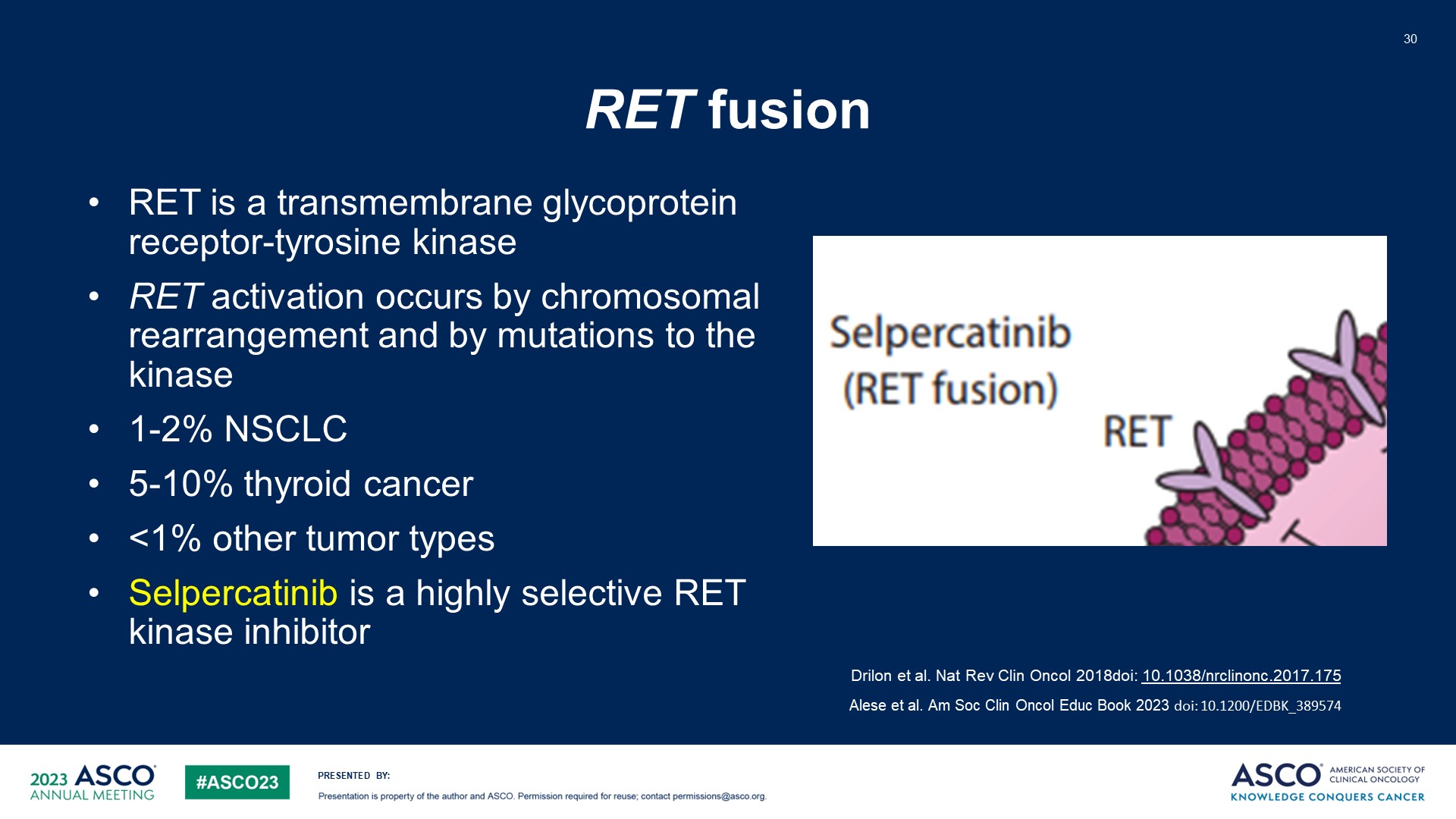 RET fusion
Content of this presentation is the property of the author, licensed by ASCO. Permission required for reuse.
[Speaker Notes: 最后的靶点是RET融合。RET是一种跨膜糖蛋白受体酪氨酸激酶。它可以通过染色体重排或通过激酶自身的突变来激活。在其他癌症中其发病率更高，在非小细胞肺癌中为1％至2％，甲状腺癌中为5％至10％，而在其他实体肿瘤中则低于1％。Selpercatinib（塞普替尼）是一种高度选择性的RET激酶抑制剂。]
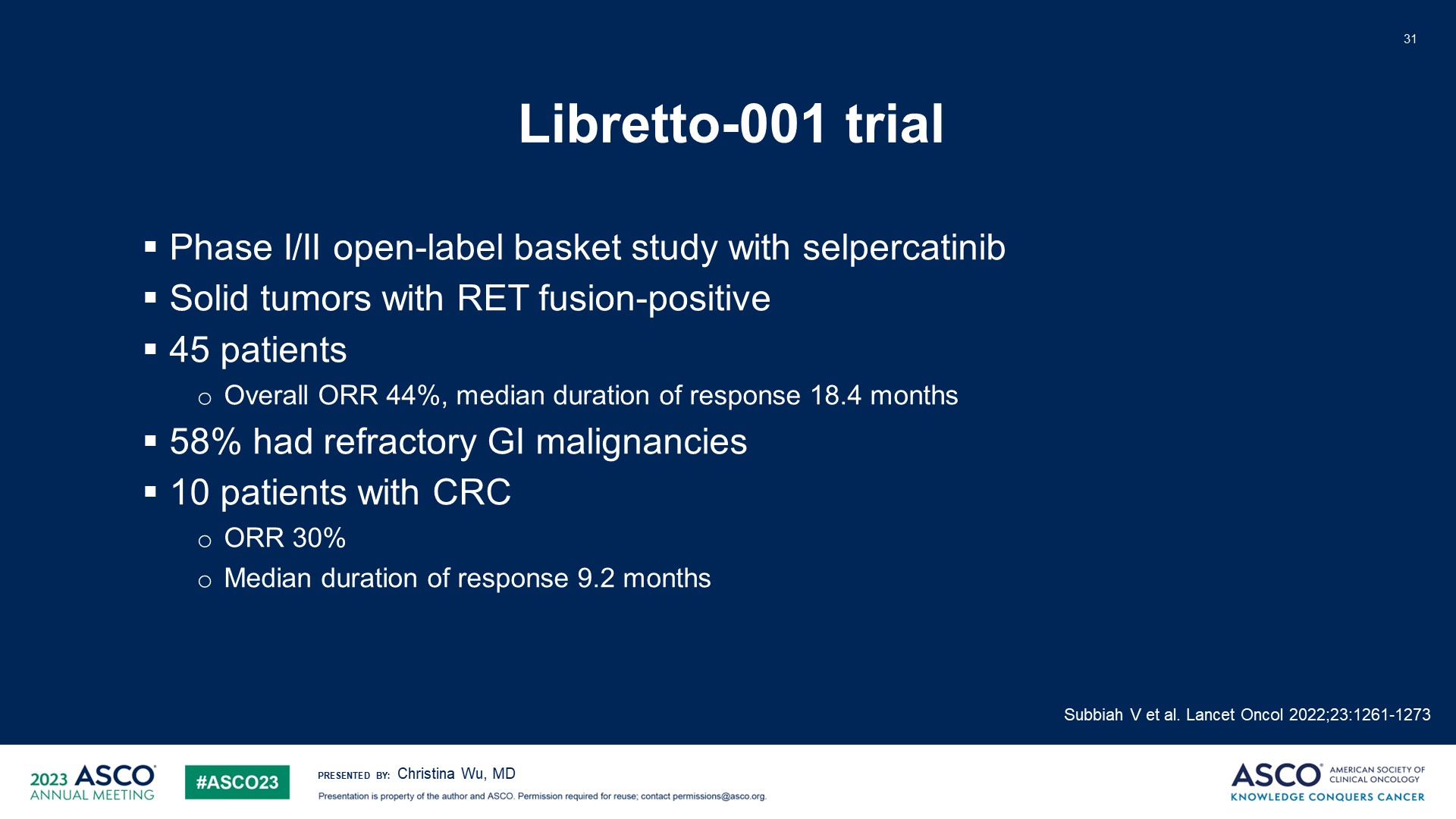 Libretto-001 trial
Content of this presentation is the property of the author, licensed by ASCO. Permission required for reuse.
[Speaker Notes: 去年提出的 Librettos 试验是 selpercatinib （塞普替尼）的 I、II 期开放标签篮子研究。使用的是Selpercatinib（塞普替尼）。患有RET融合的实体肿瘤的患者符合入组条件。当时报告了总共45例患者。ORR为44％，中位反应持续时间长达18个月。
我想指出的是，约58％的这些患者患有难治性GI恶性肿瘤，无论是胰腺癌还是结直肠癌，其中有10名患有结直肠癌。ORR为30％，中位反应持续时间约为9个月。
我想指出，在NTRK和RET研究中，这些都是化疗难治的患者。”]
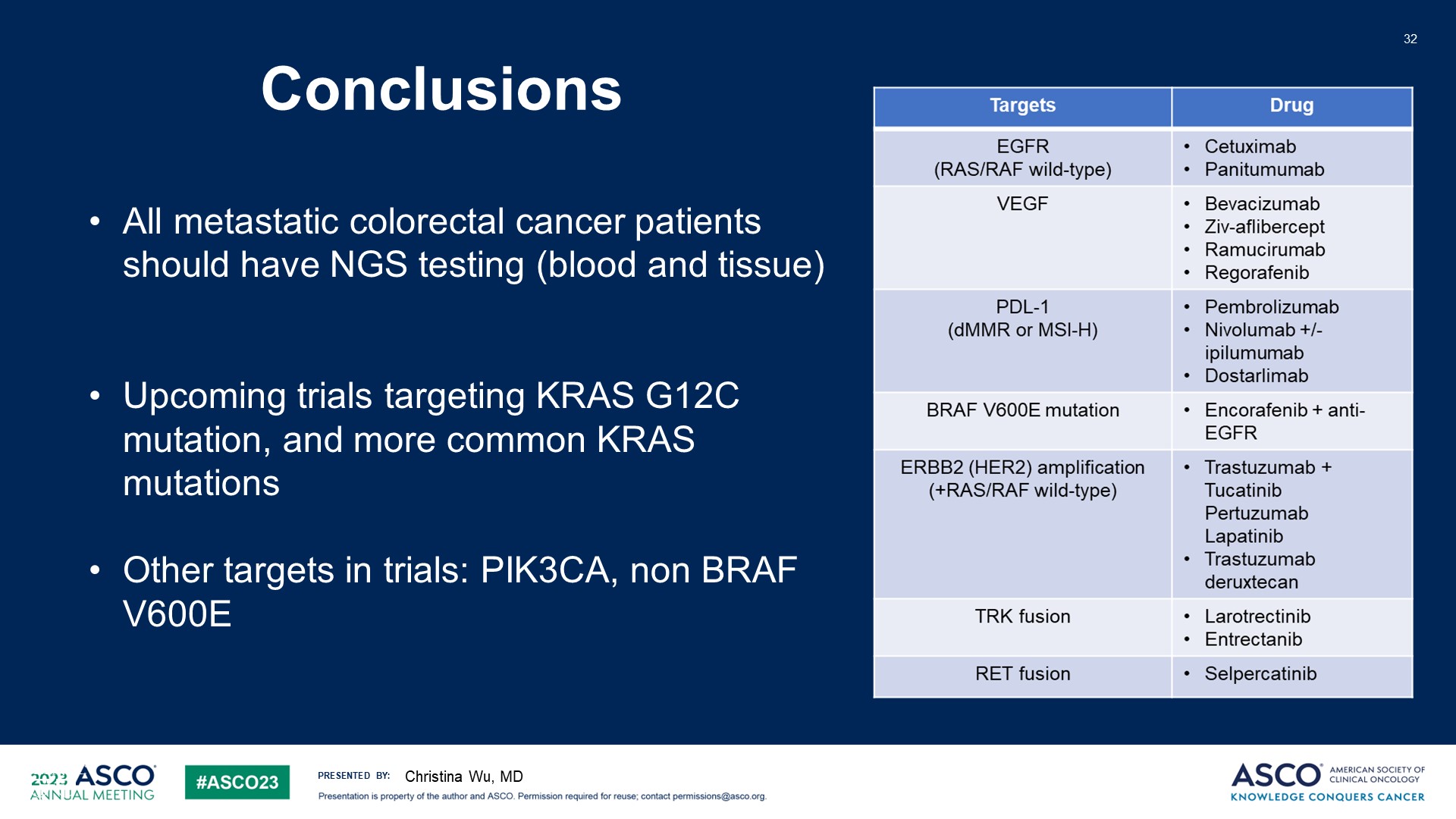 Slide 32
Content of this presentation is the property of the author, licensed by ASCO. Permission required for reuse.
[Speaker Notes: “总的来说，我希望已经说服大家：所有转移性结直肠癌患者都应进行NGS测试。我建议在诊断时进行血液和组织检测。我想强调一下，即将开展的试验针对KRAS G12C突变。请将患者招募到这些研究中。还会有即将开展的针对更常见的KRAS突变的试验。 13:14 我认为还有其他试验，如针对EGFR、PDL-1以及BRAF V600E等试验，可以增强我们的治疗效果，以及其他靶点，如PIK3CA、非BRAF V600E。]
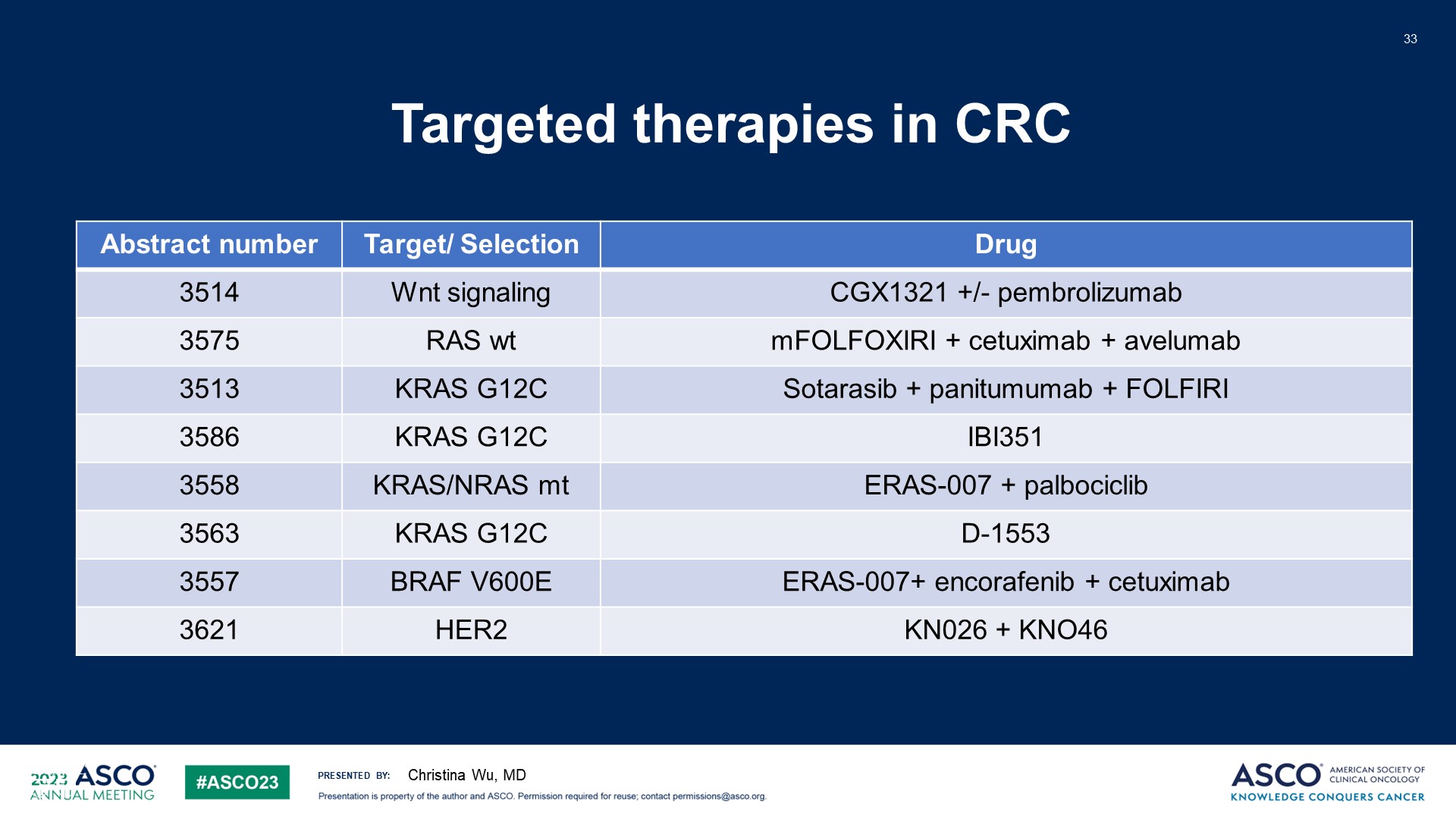 Targeted therapies in CRC
Content of this presentation is the property of the author, licensed by ASCO. Permission required for reuse.
[Speaker Notes: 在本次会议上，有一些摘要展示了针对转移性结直肠癌的靶向治疗。我鼓励大家也去看看这些摘要。
最后我的分享到此结束，谢谢]